Trường Tiểu học Đoàn Khuê
BÀI GIẢNG ĐIỆN TỬ 
TOÁN
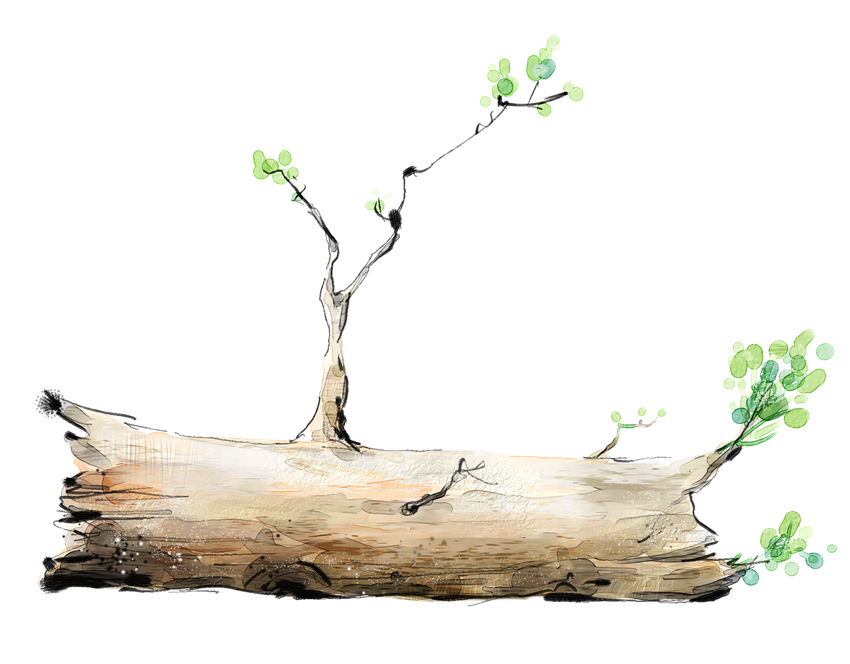 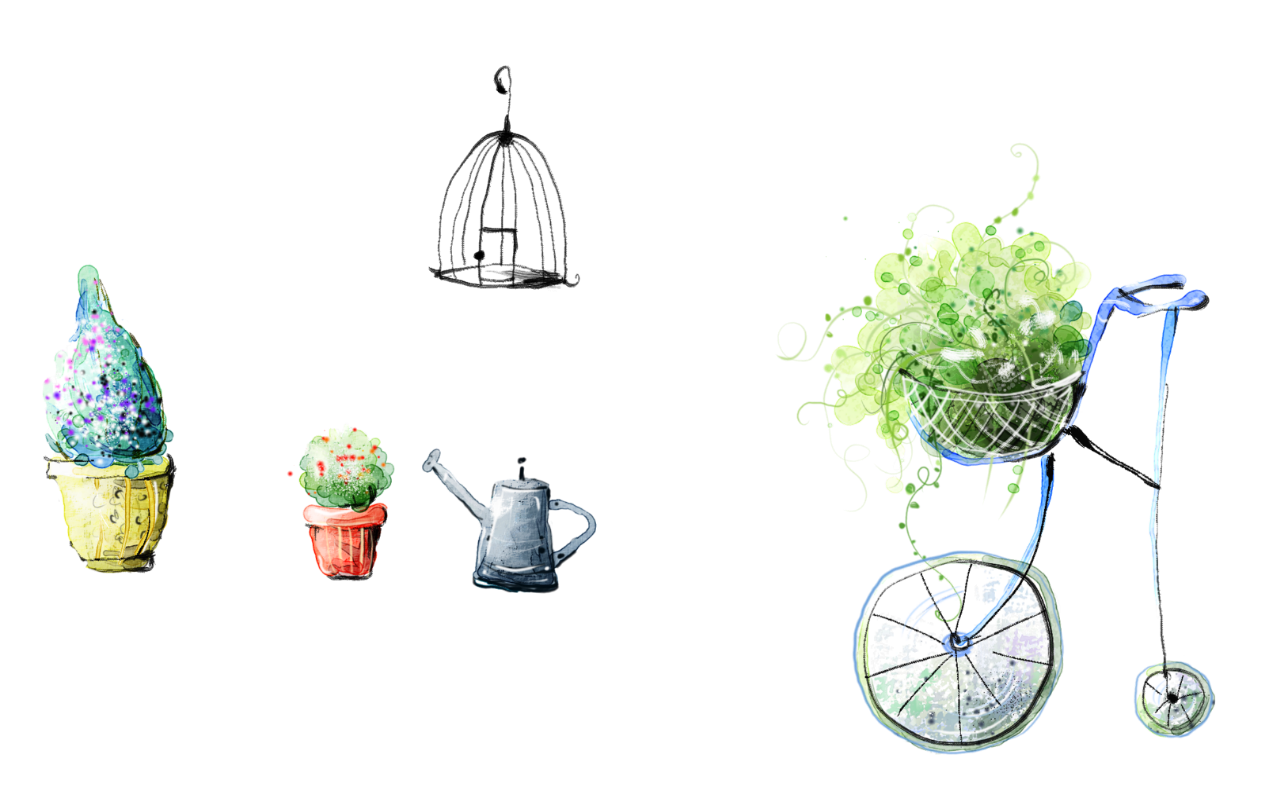 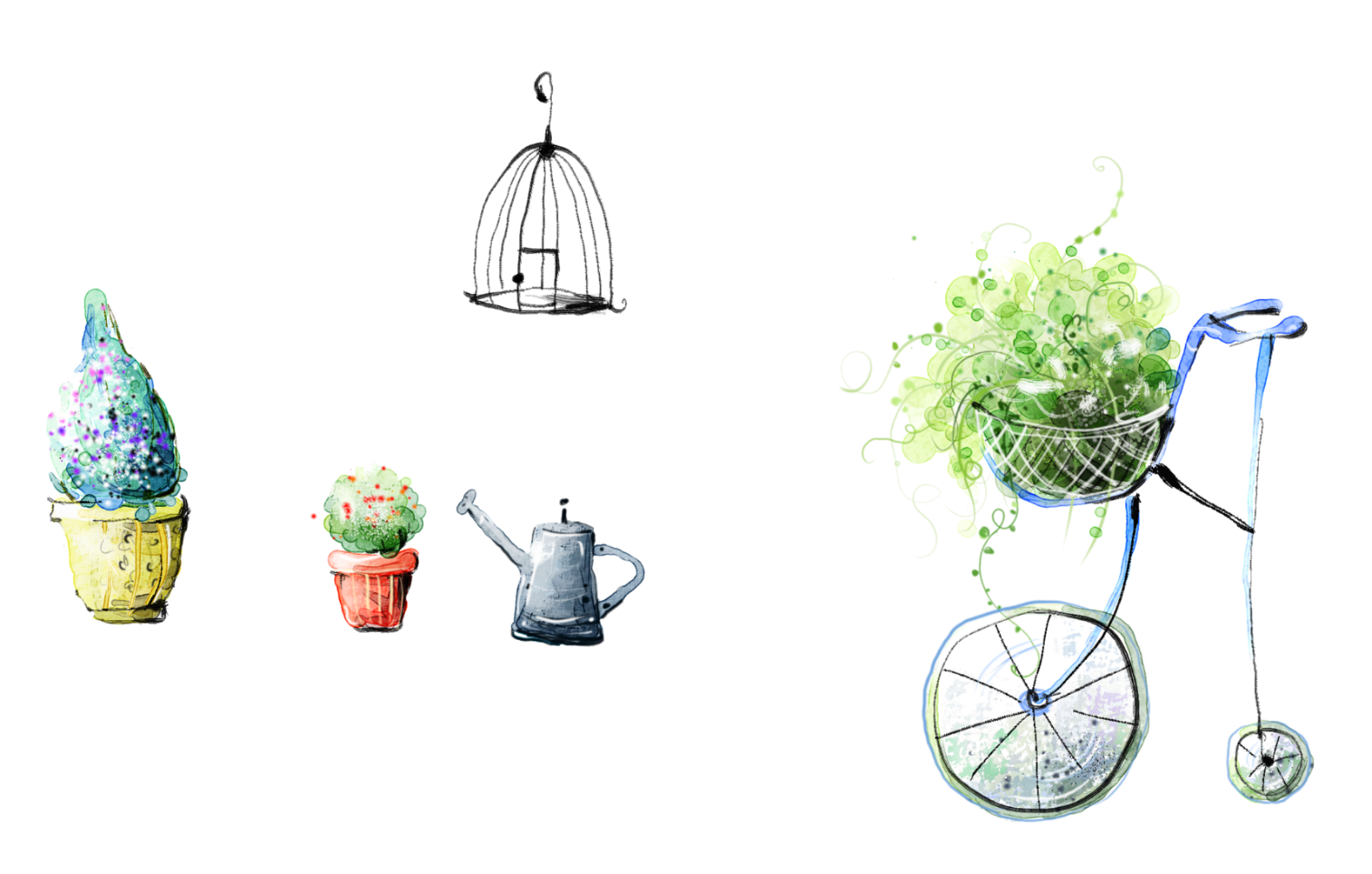 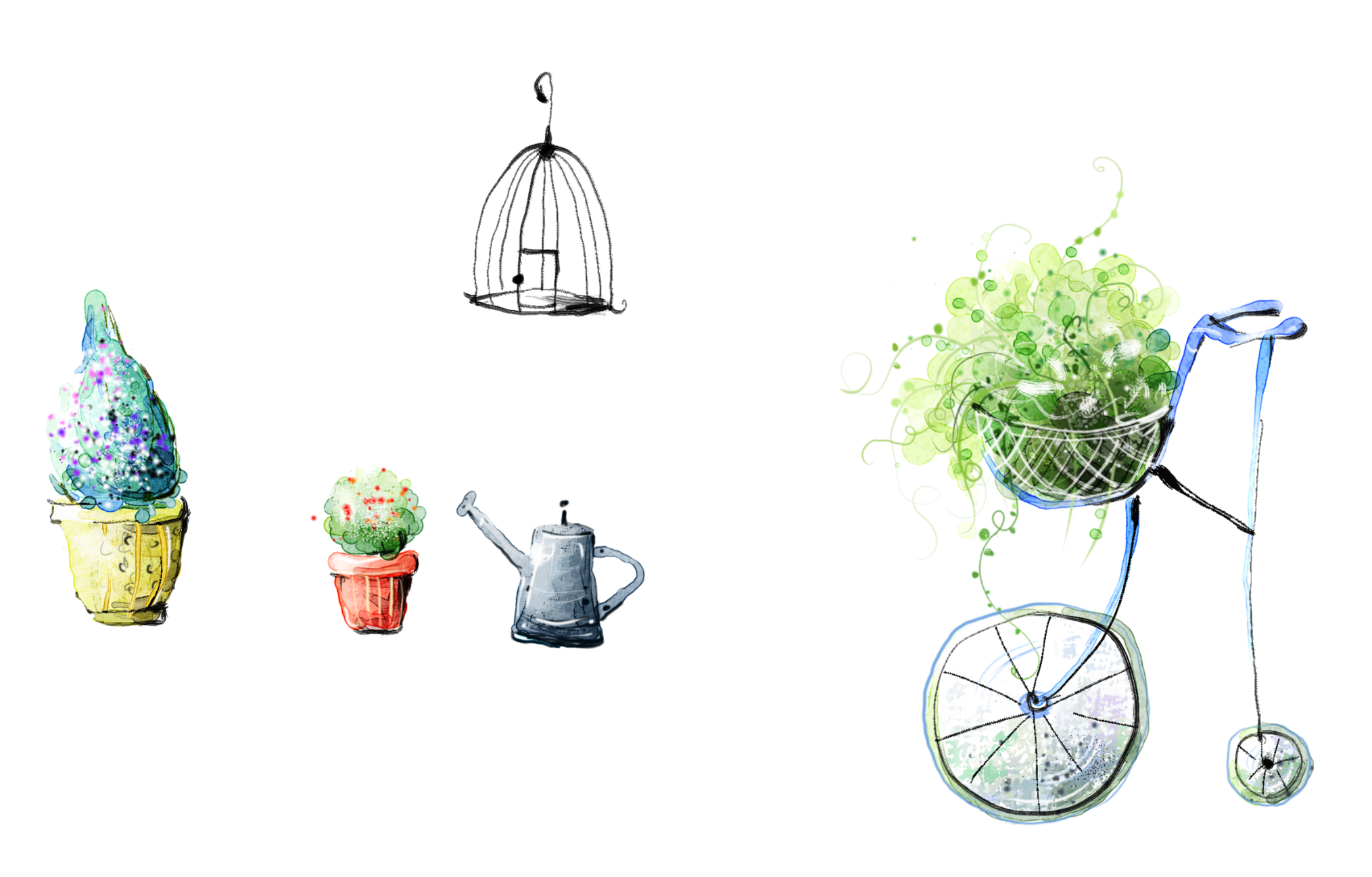 SGK-10,11
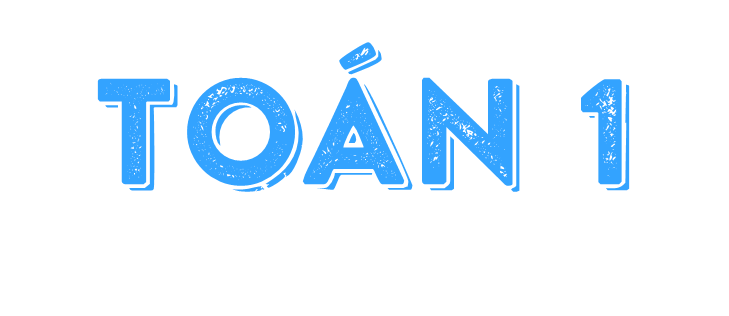 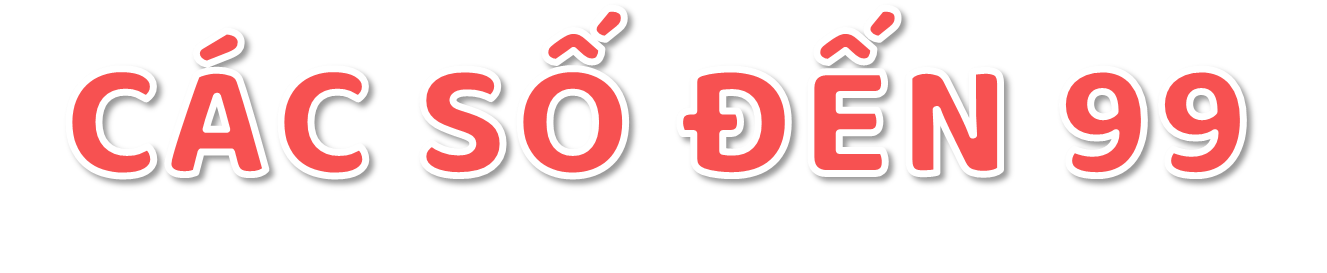 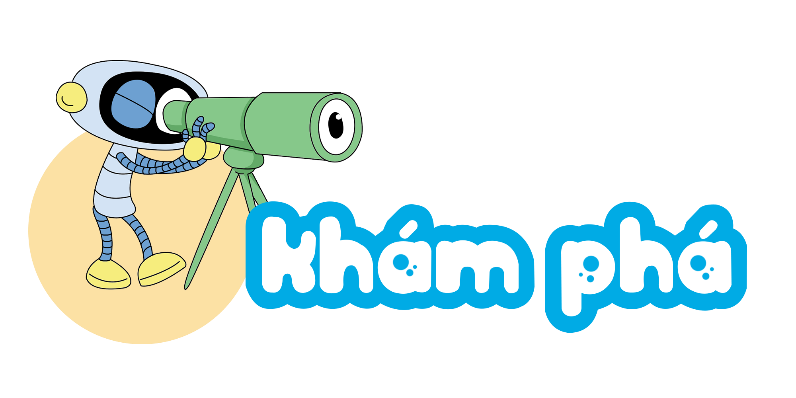 01
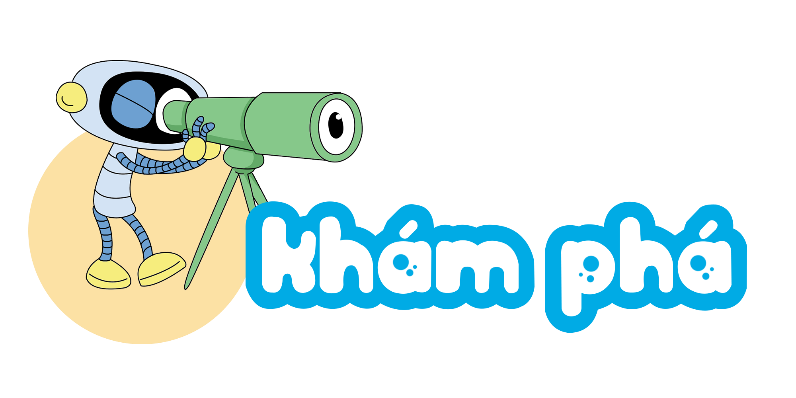 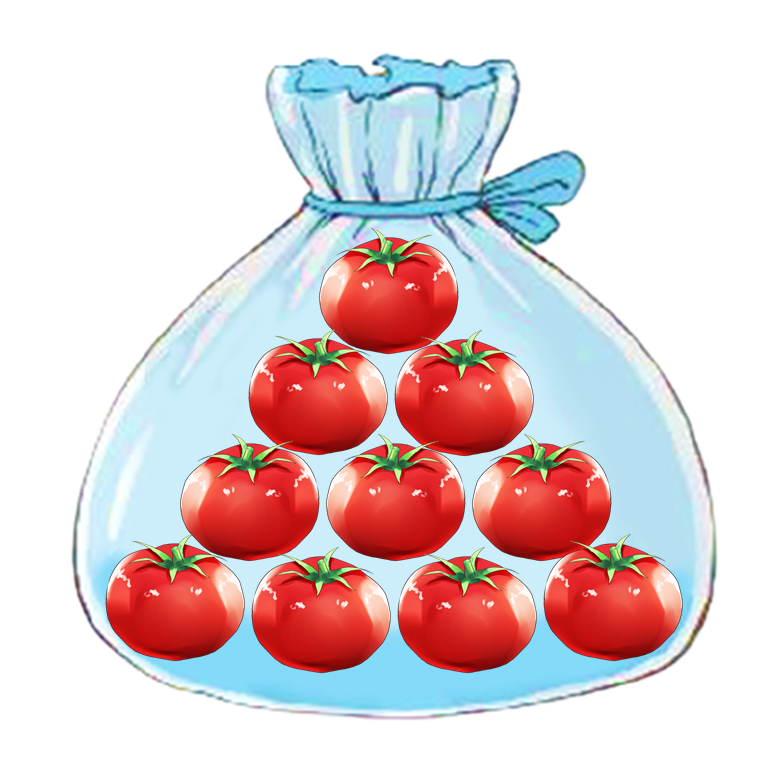 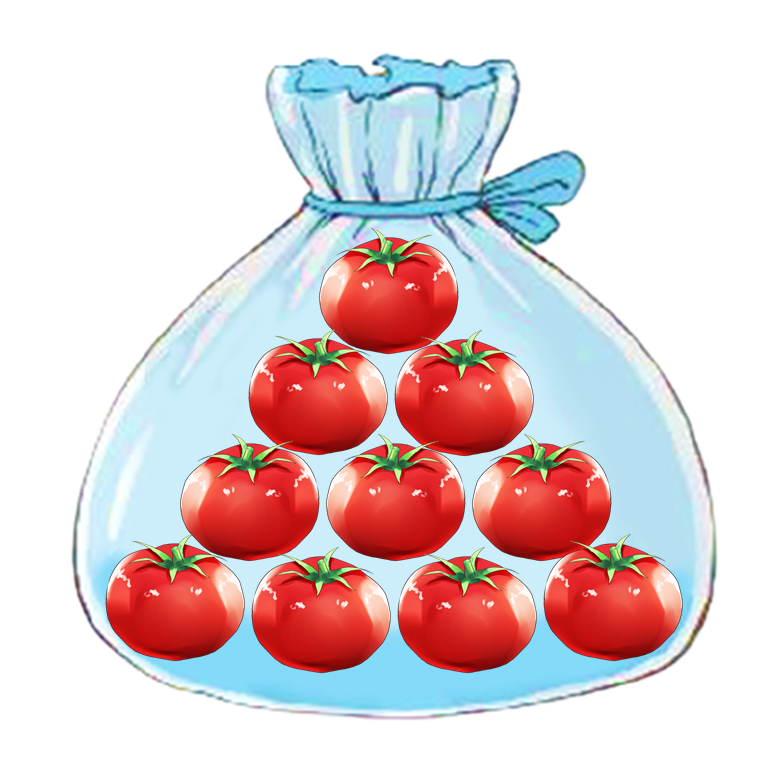 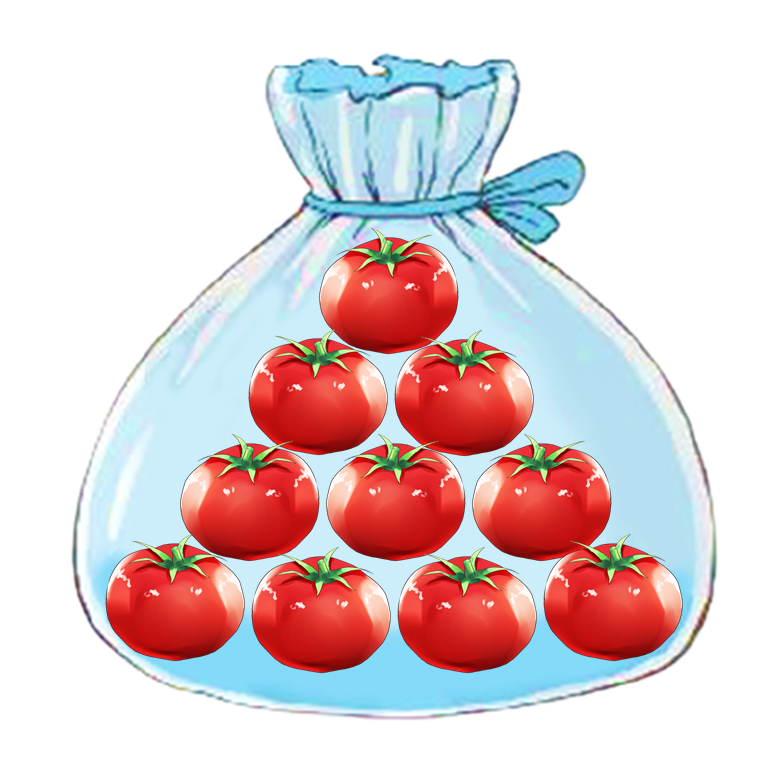 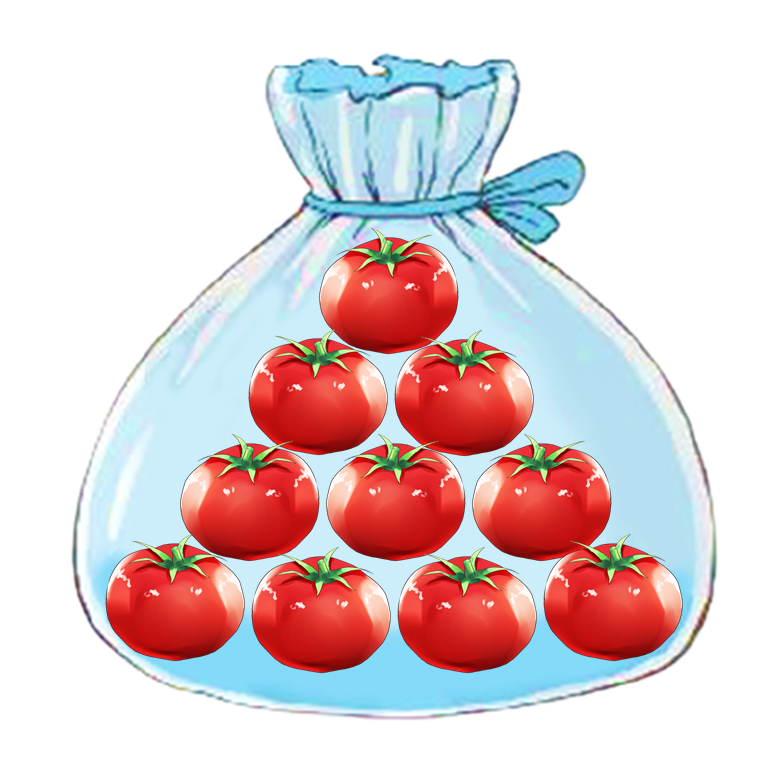 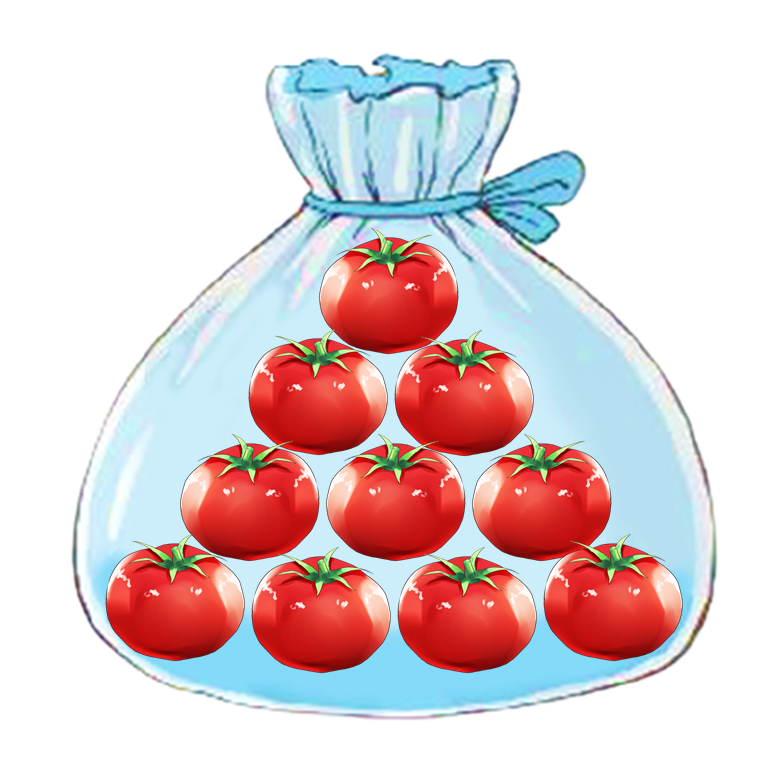 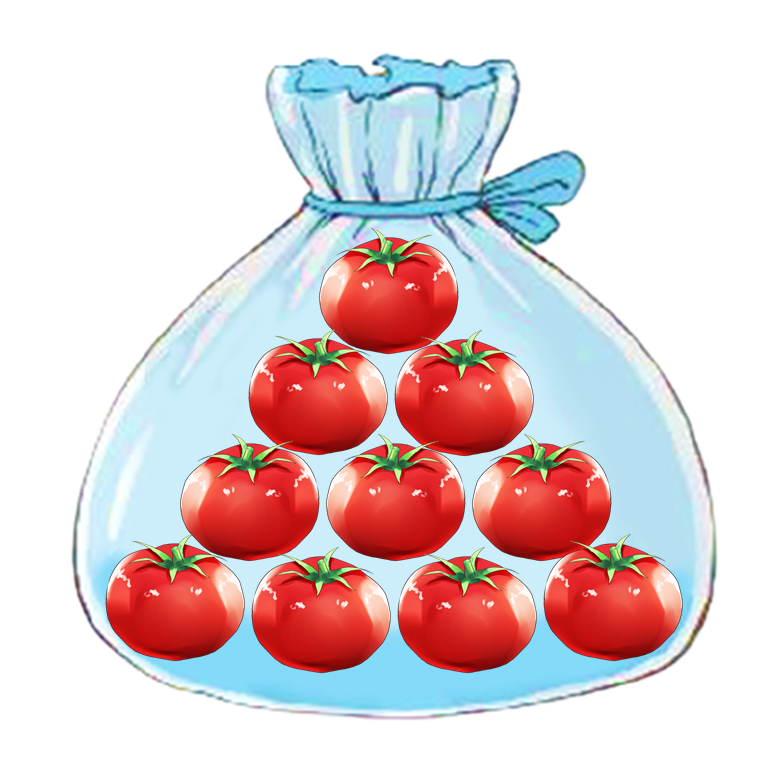 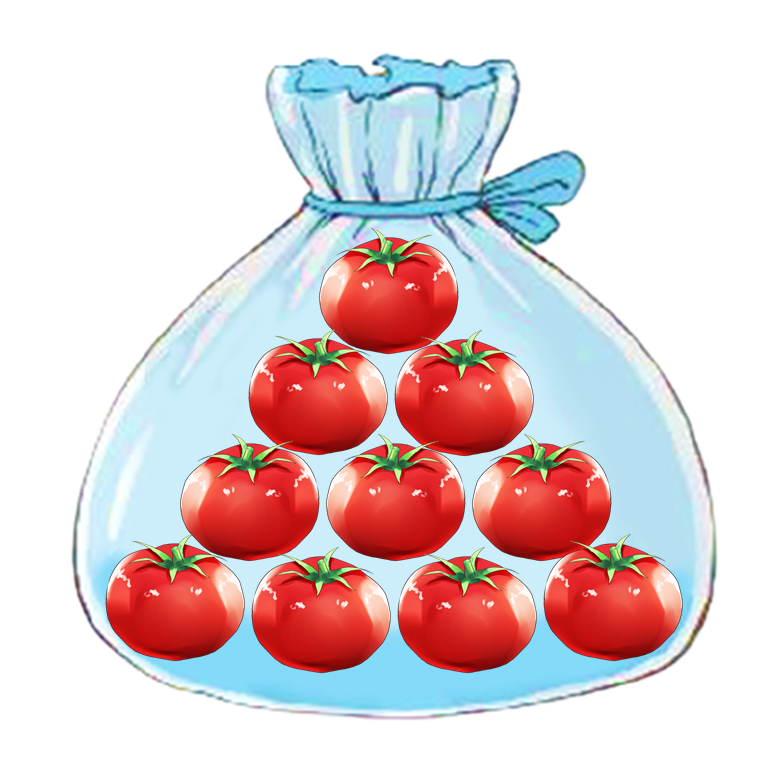 Chục
Đơn vị
Viết số
Đọc số
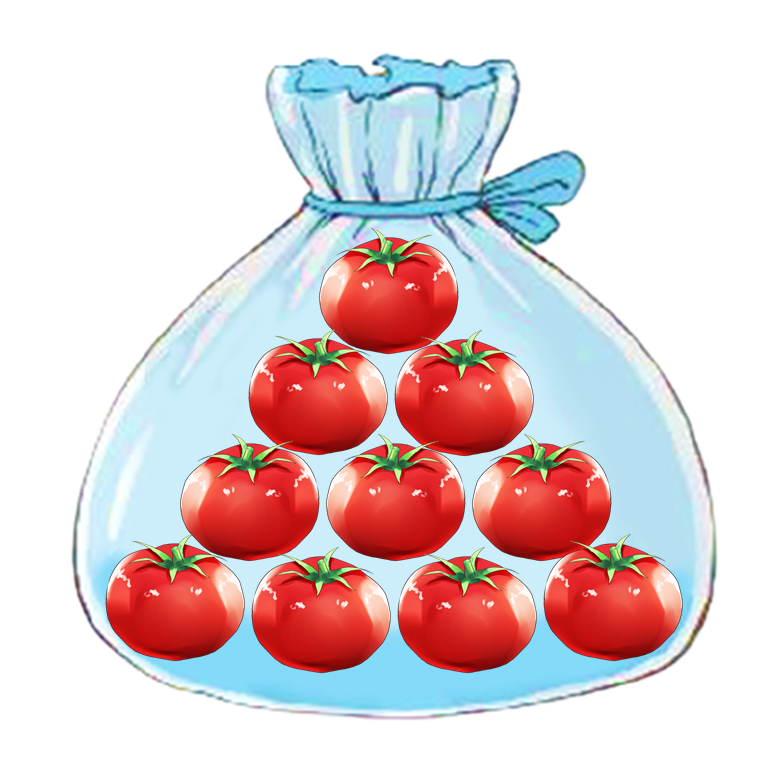 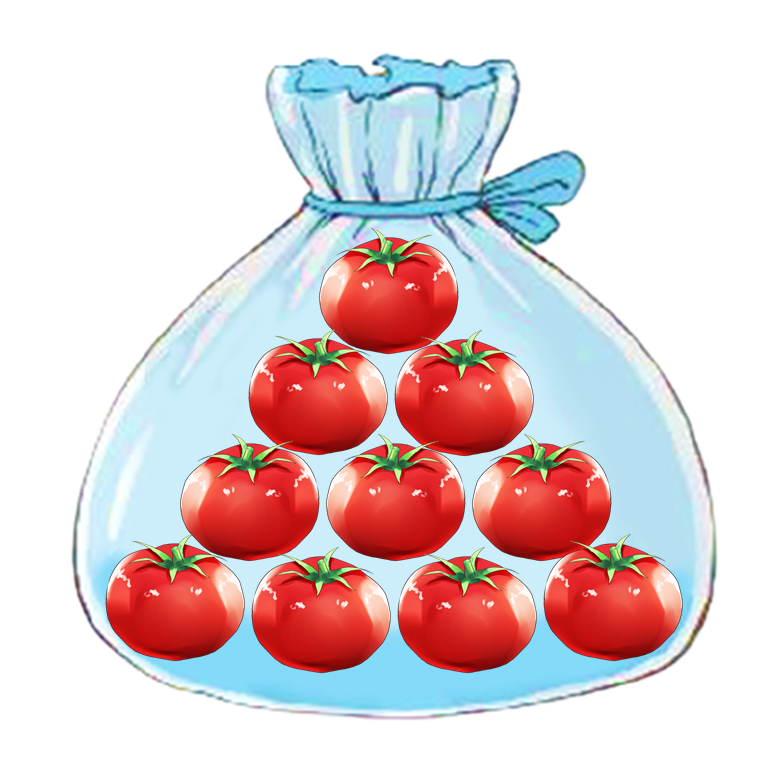 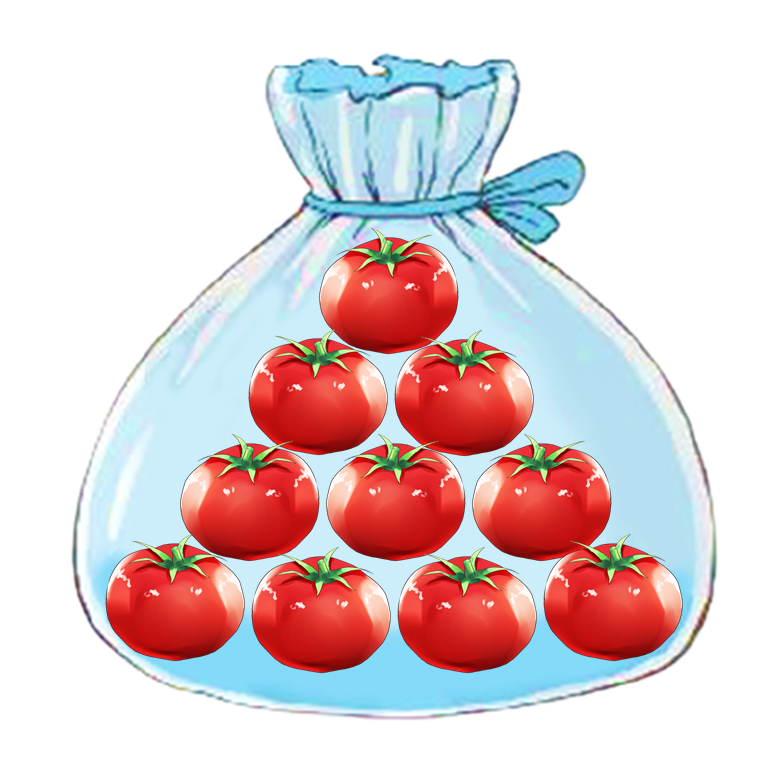 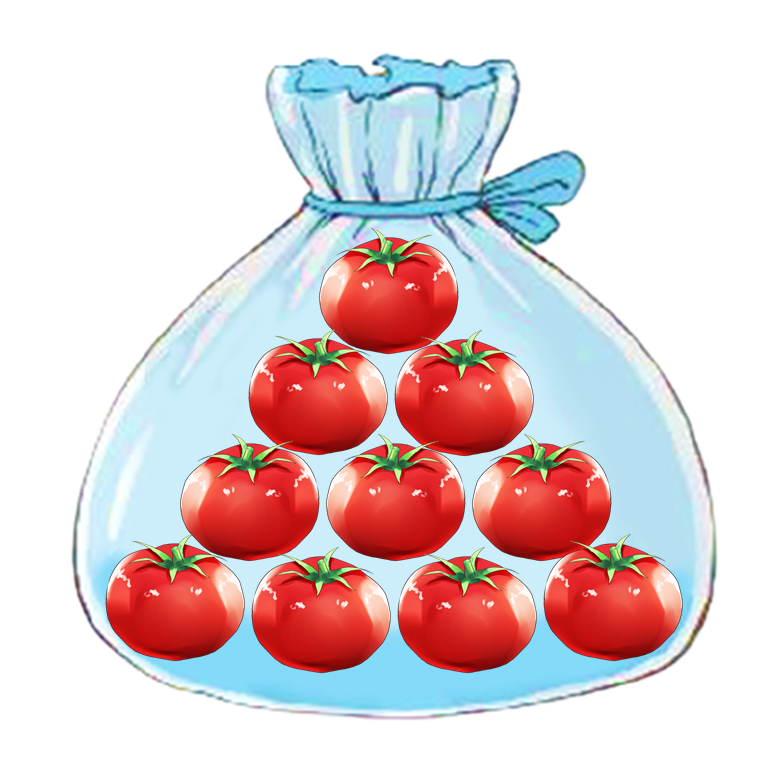 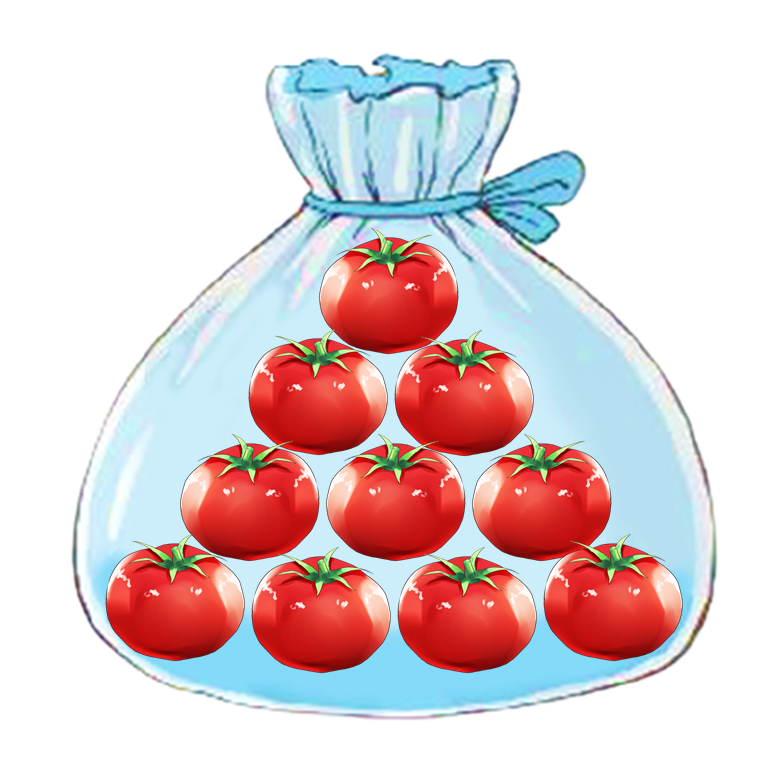 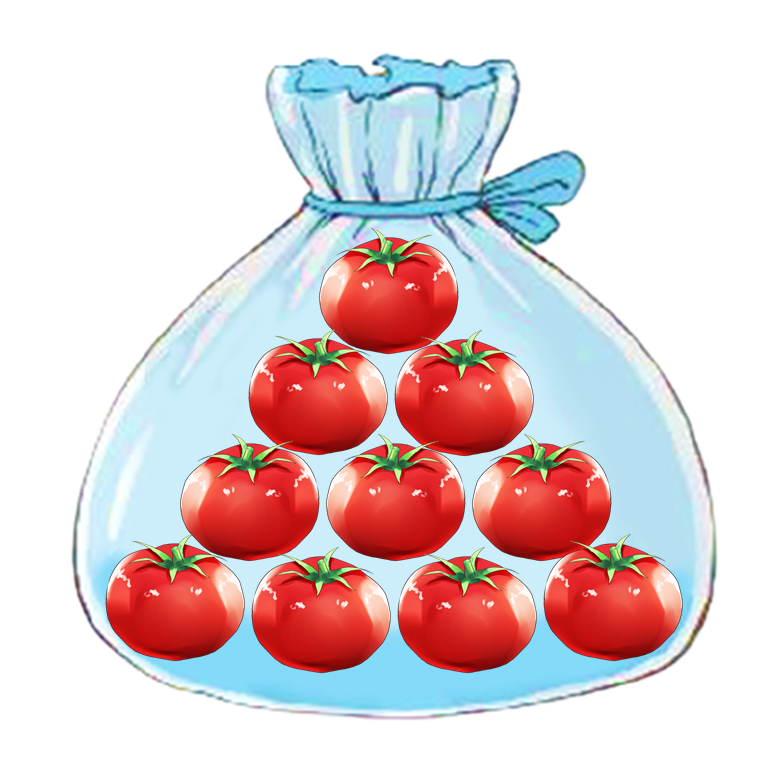 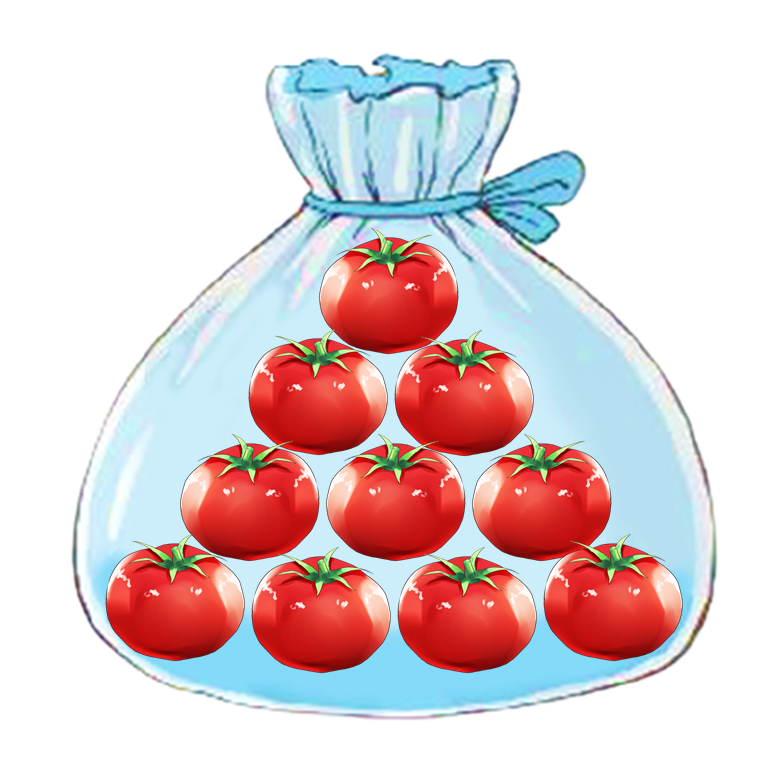 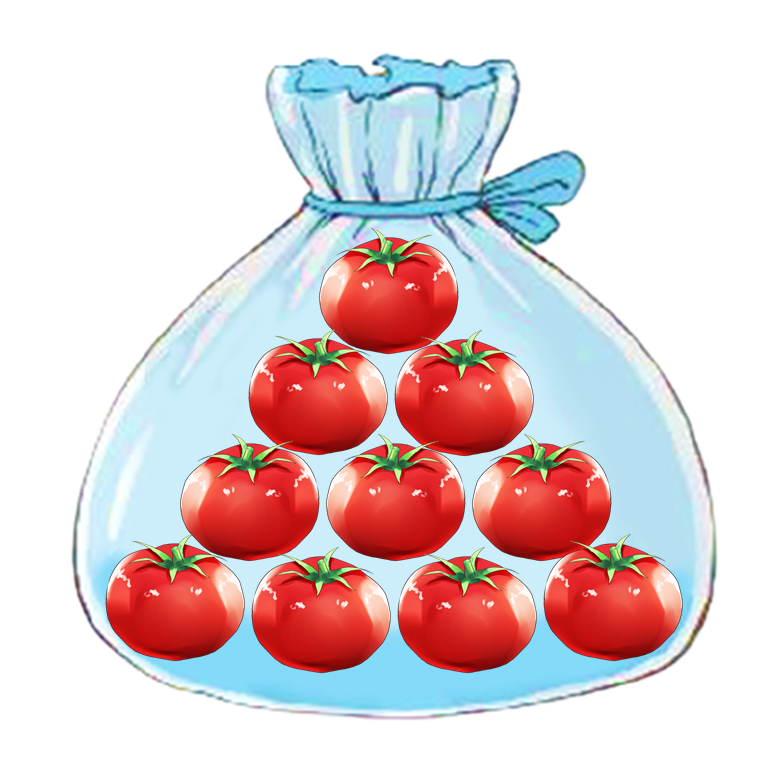 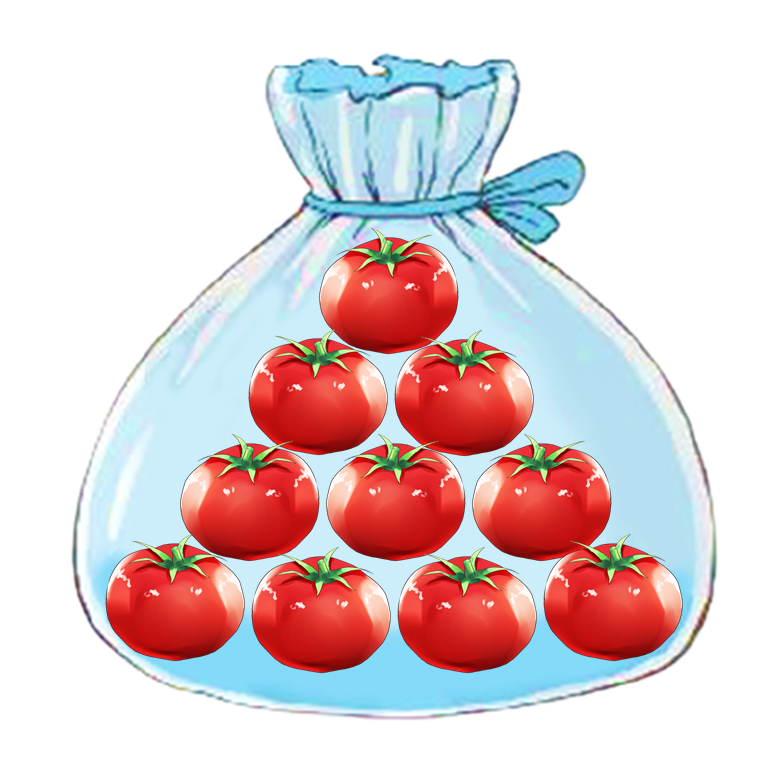 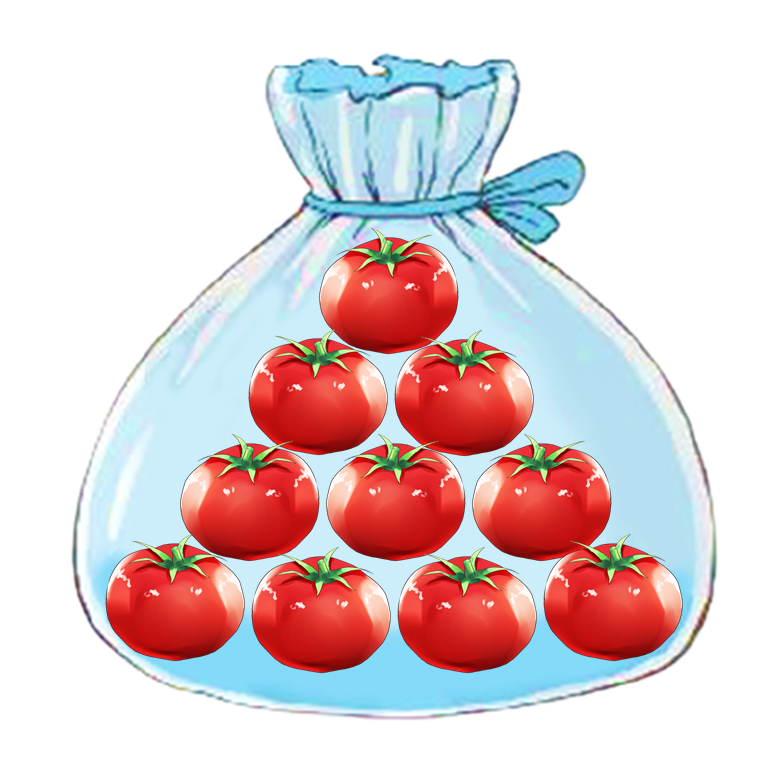 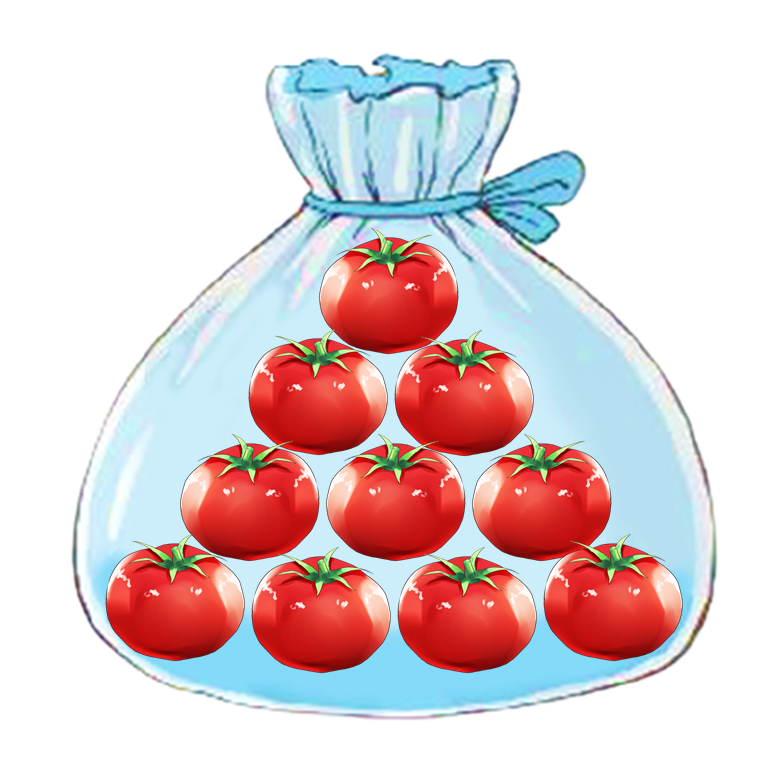 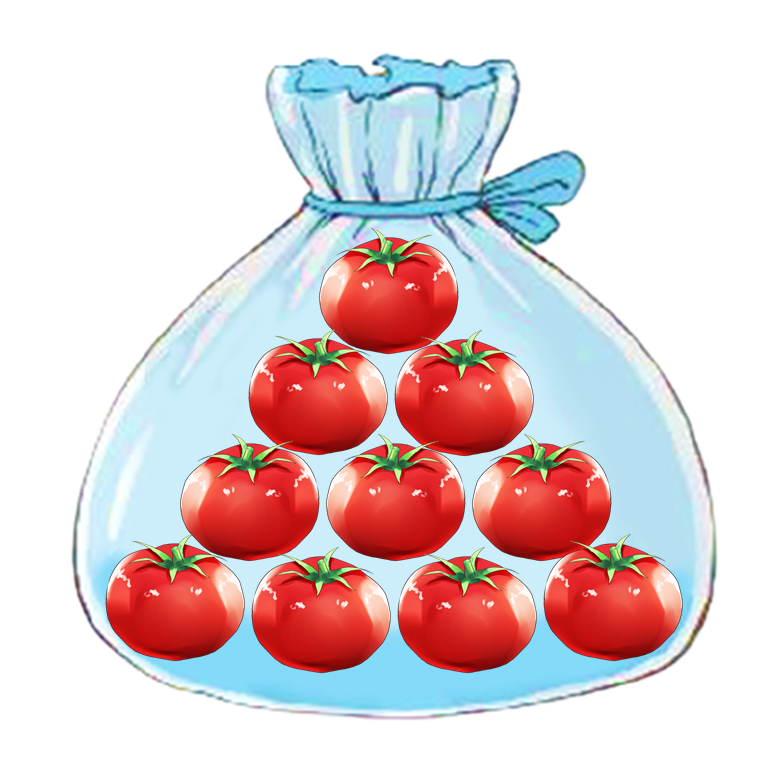 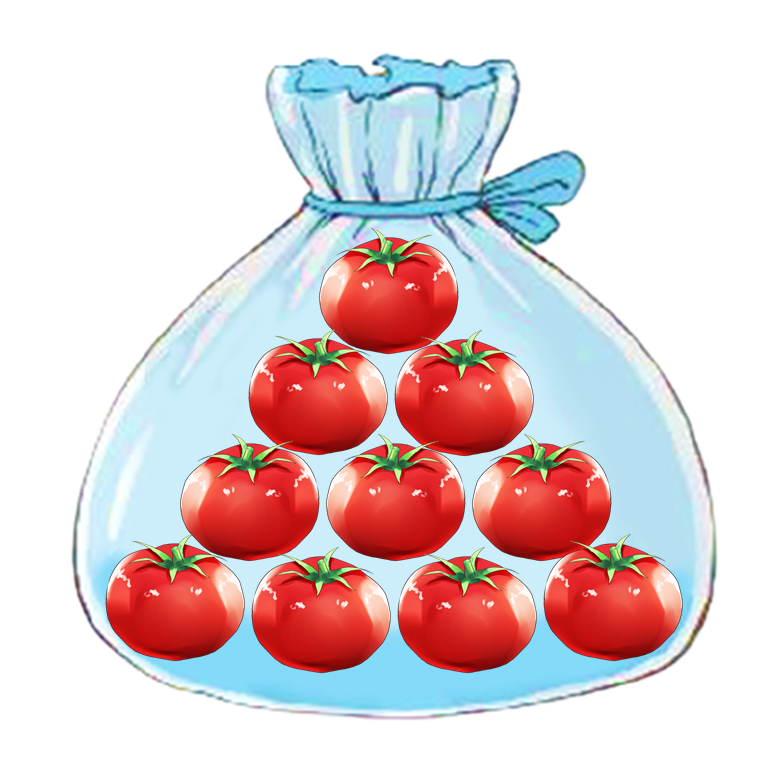 2
4
24
hai mươi tư
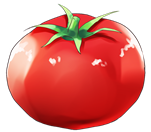 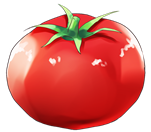 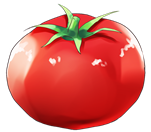 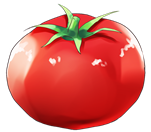 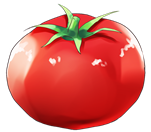 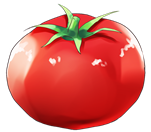 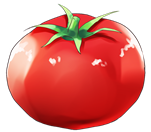 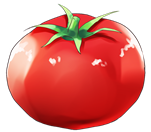 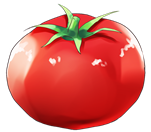 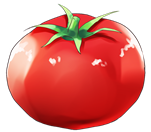 3
5
35
ba mươi lăm
7
1
71
bảy mươi mốt
8
9
89
tám mươi chín
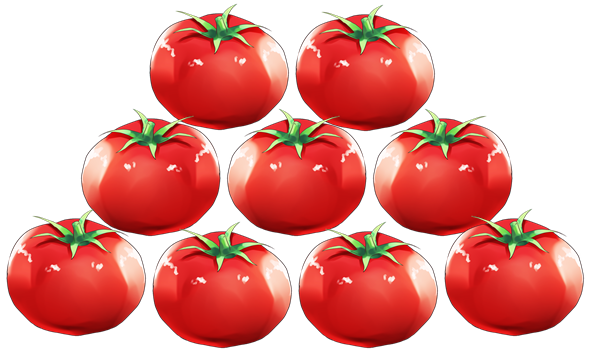 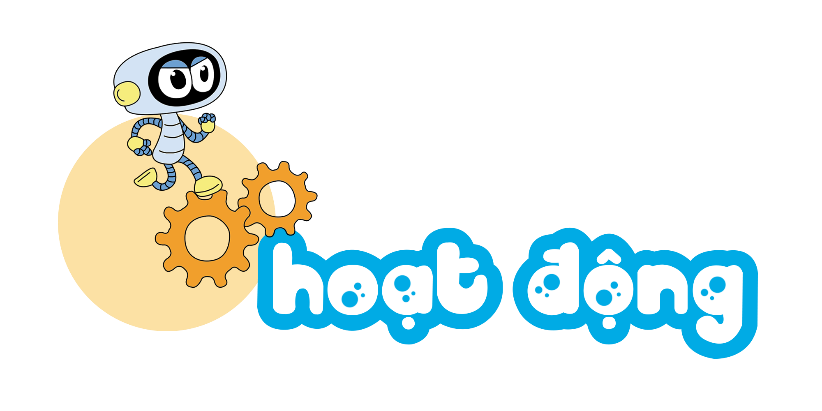 02
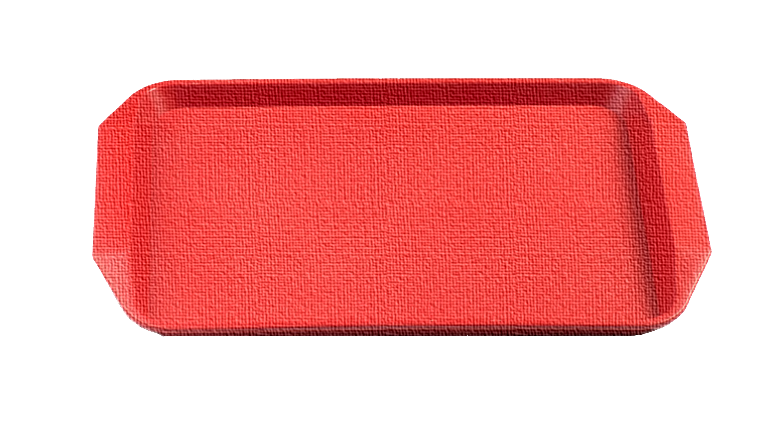 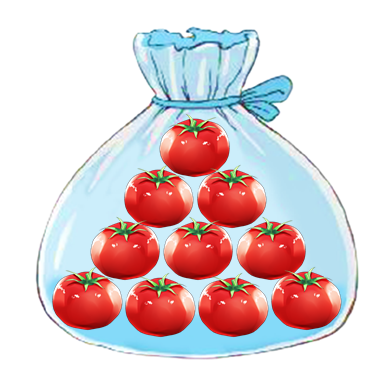 1
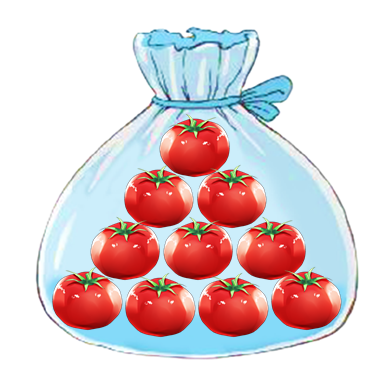 ?
Số
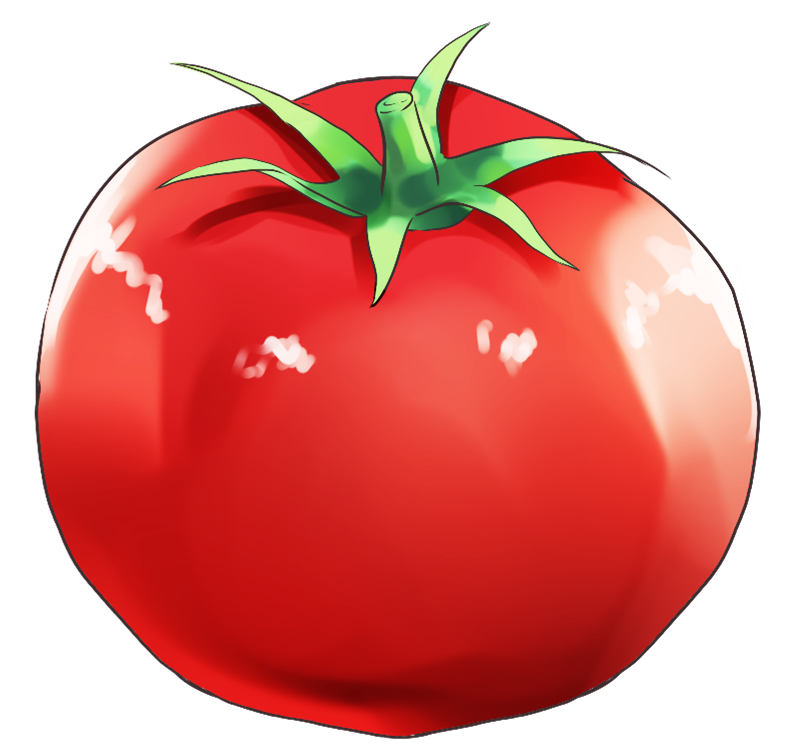 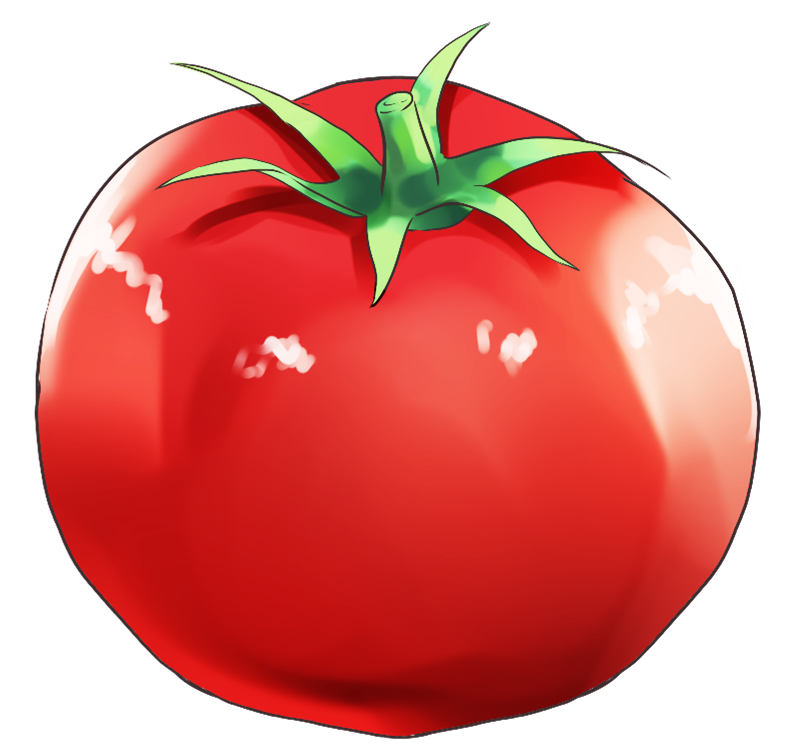 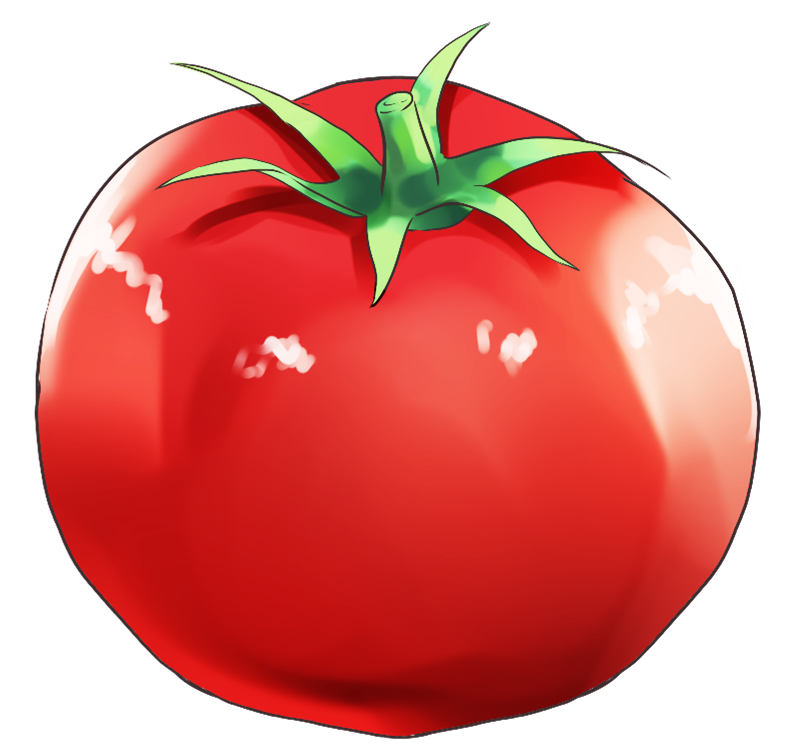 23 gồm 2 chục và 3 đơn vị.
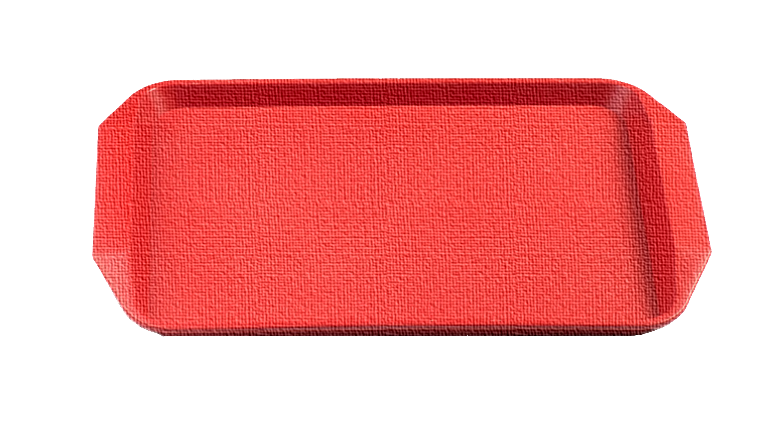 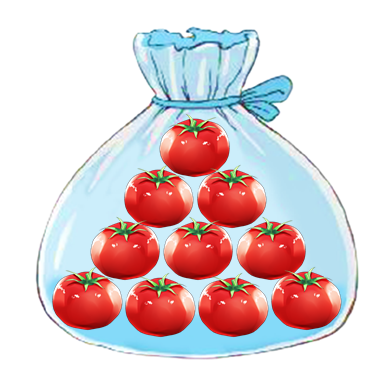 1
?
Số
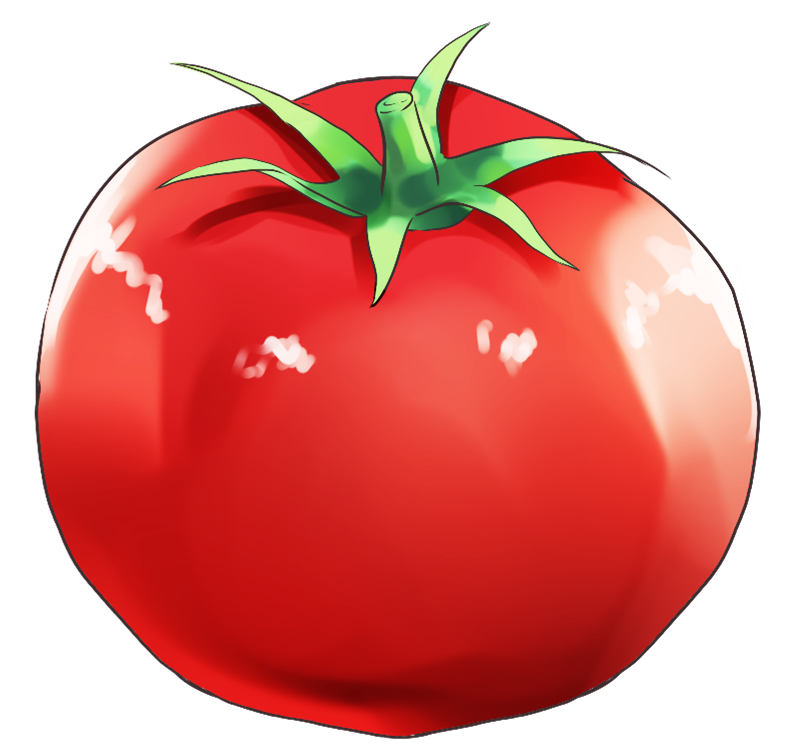 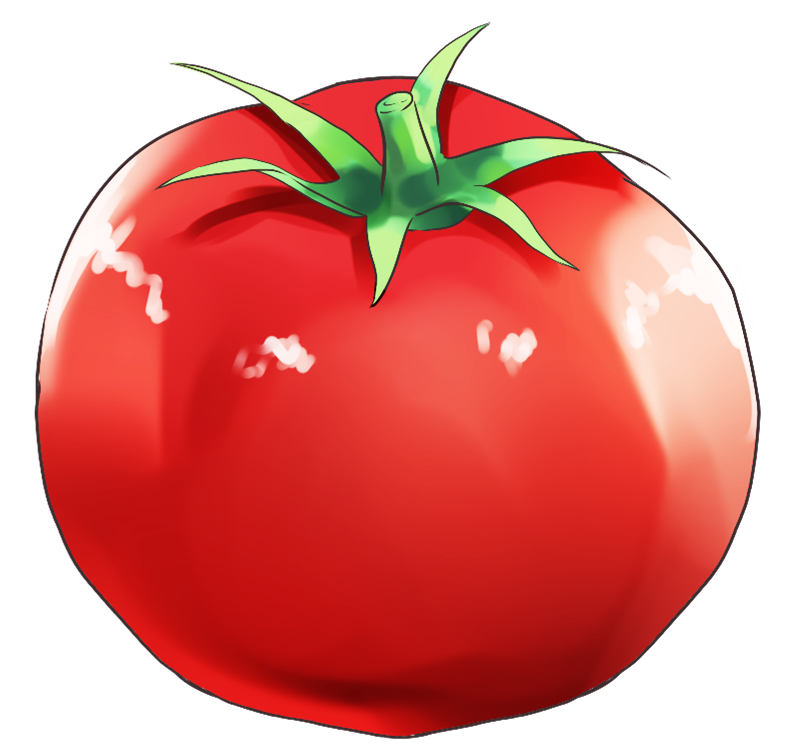 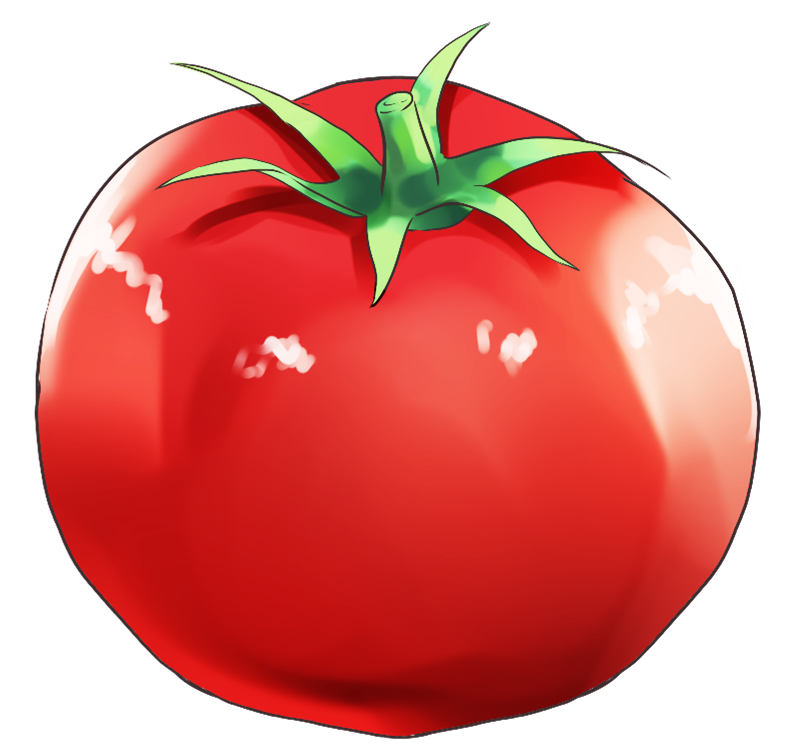 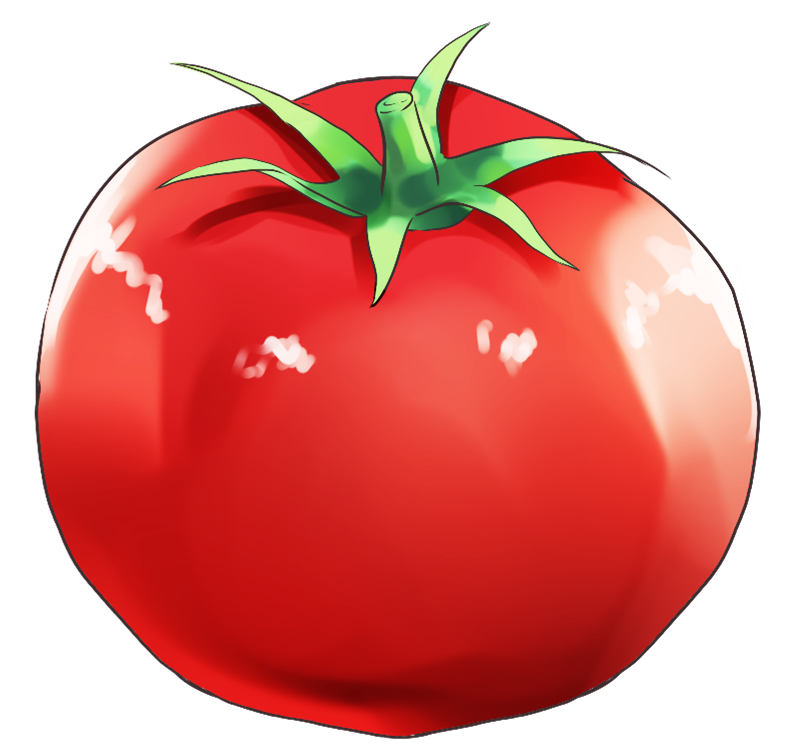 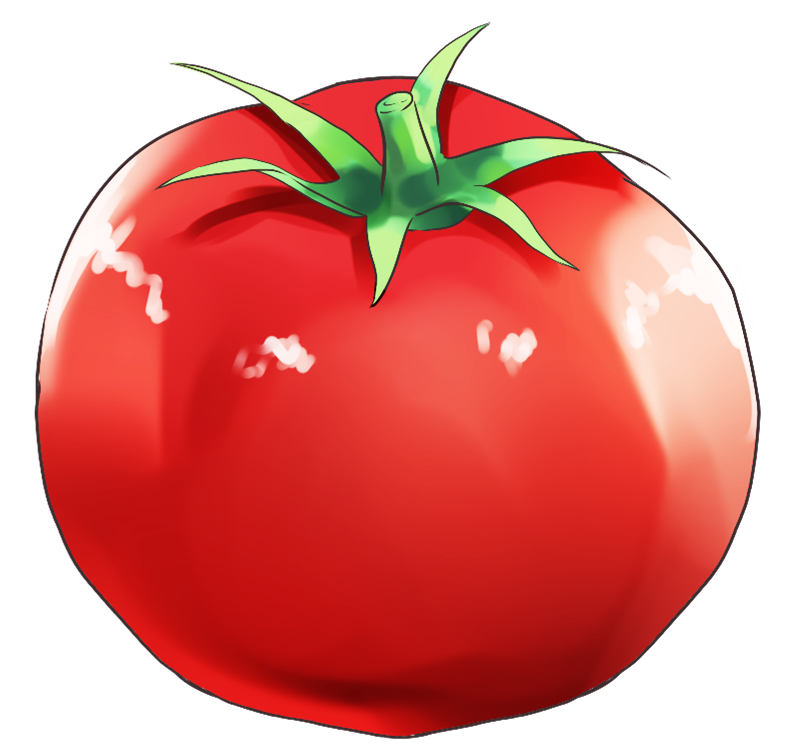 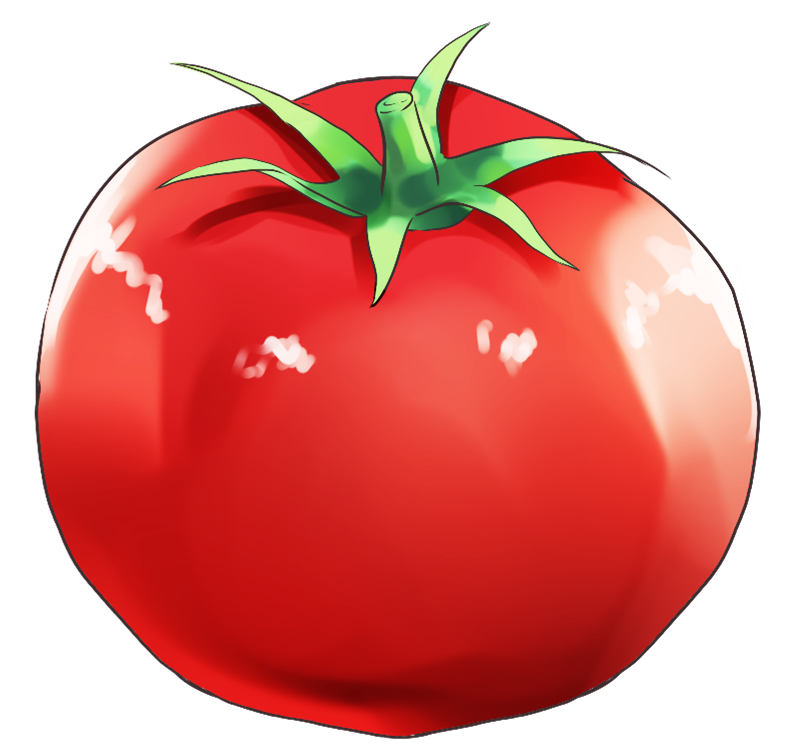 ?
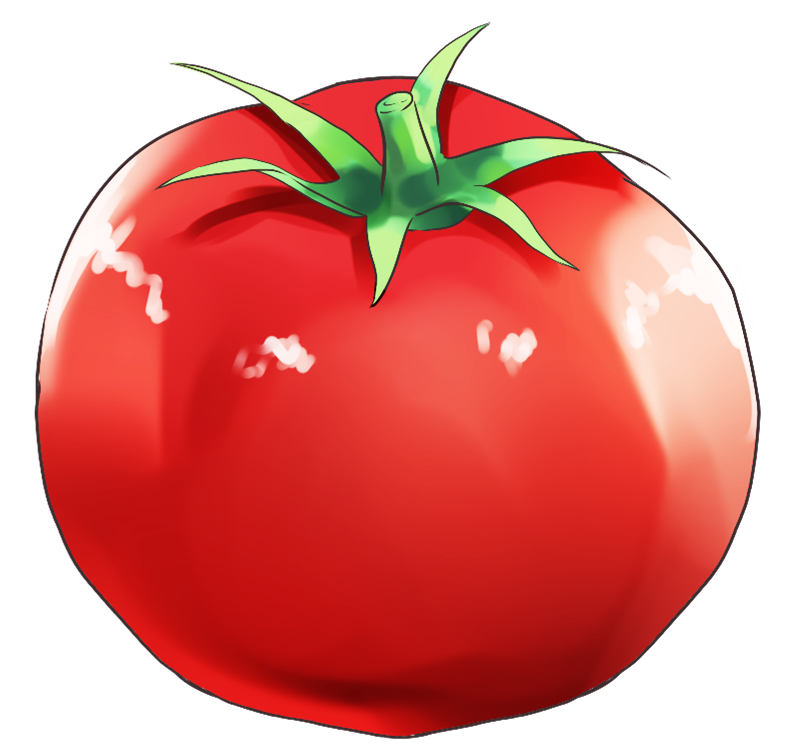 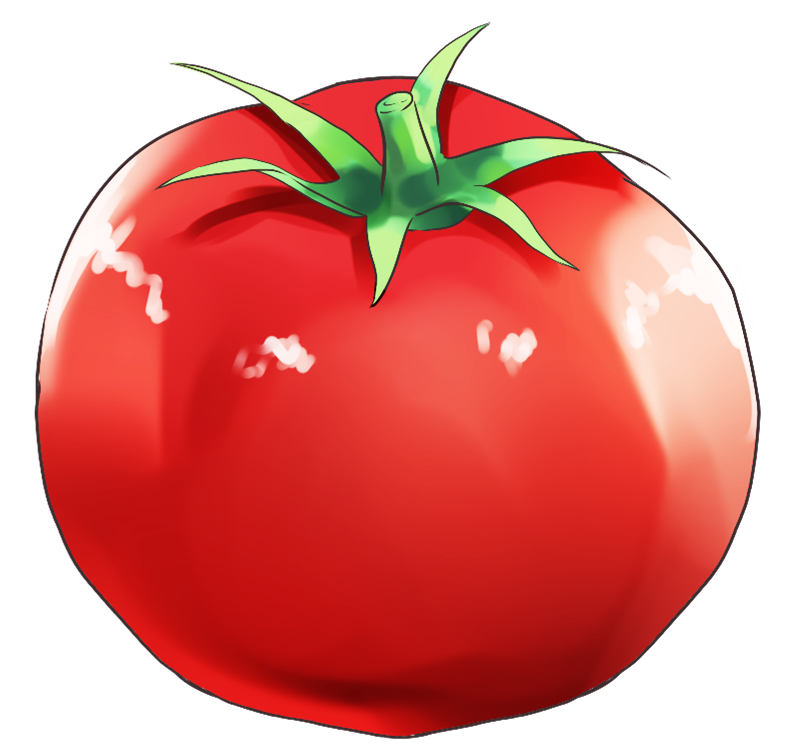 18 gồm 1 chục và 8 đơn vị.
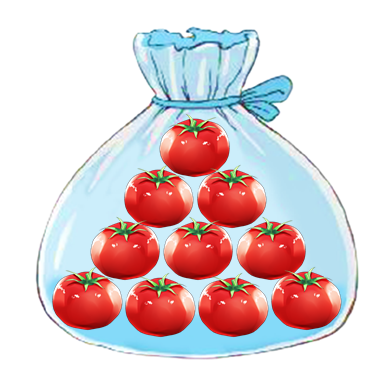 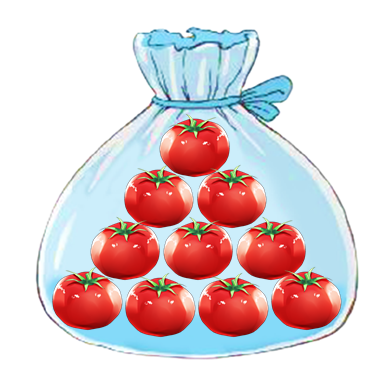 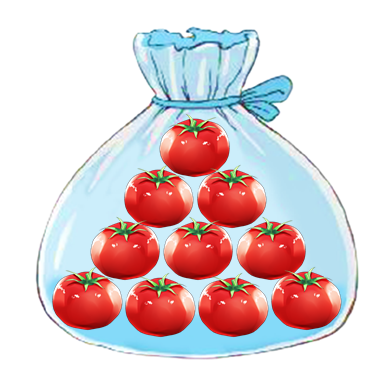 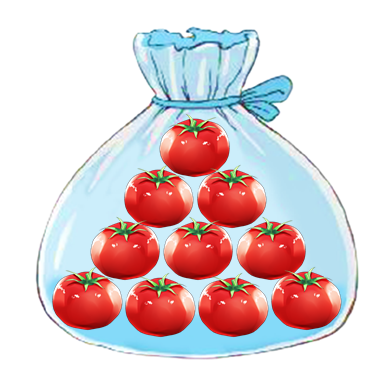 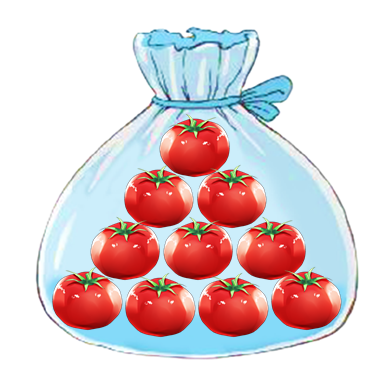 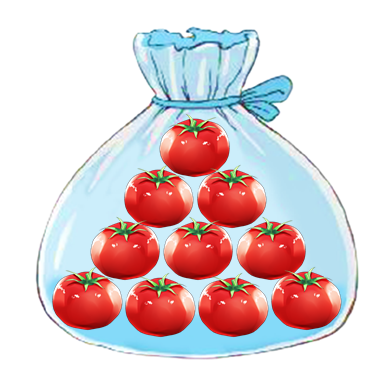 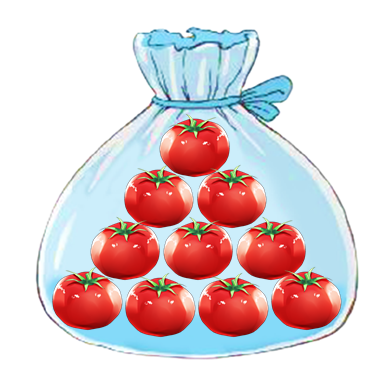 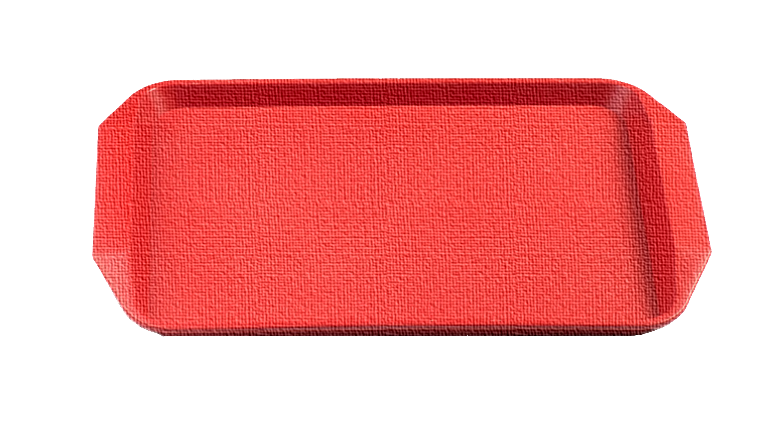 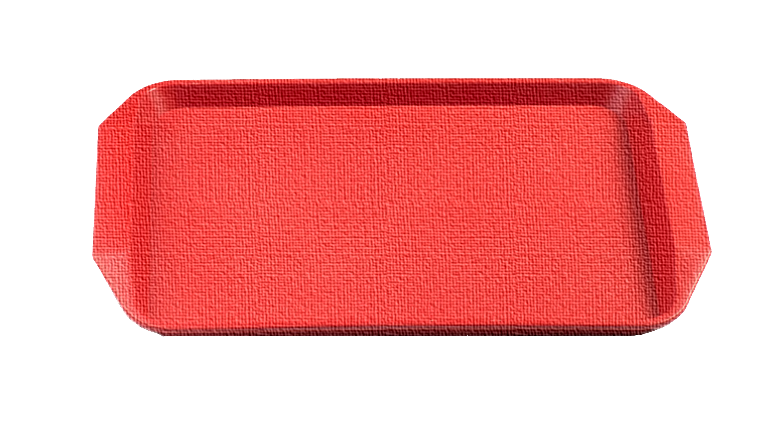 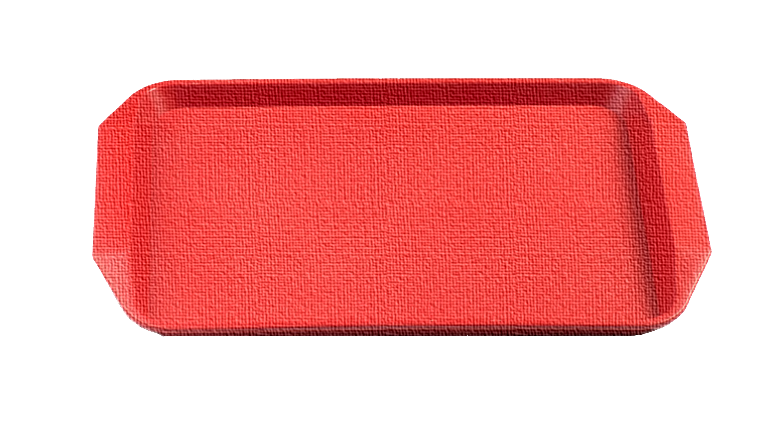 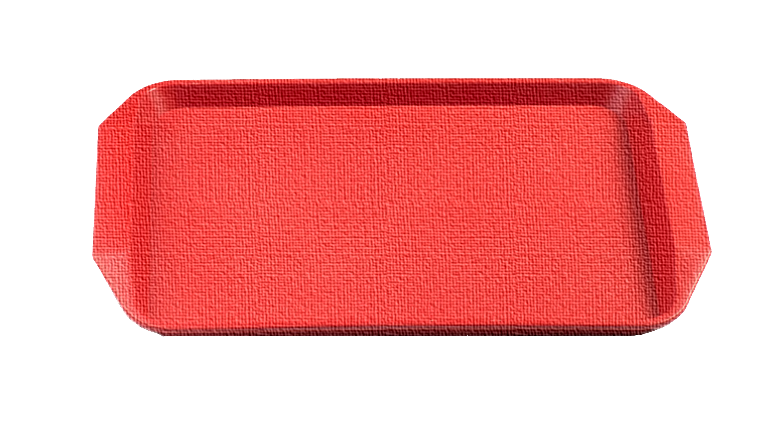 1
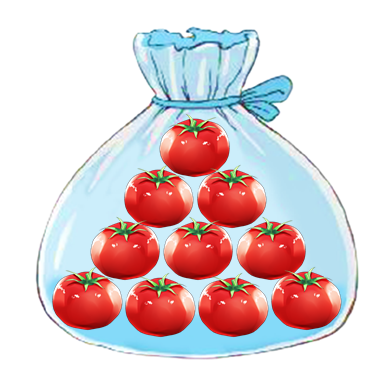 ?
Số
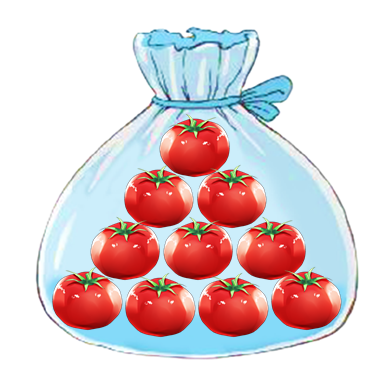 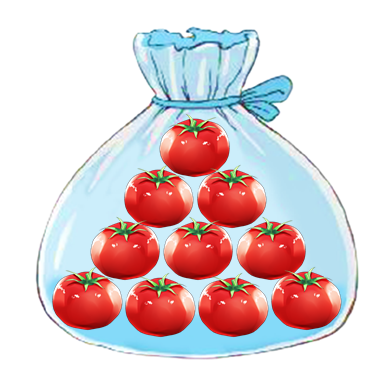 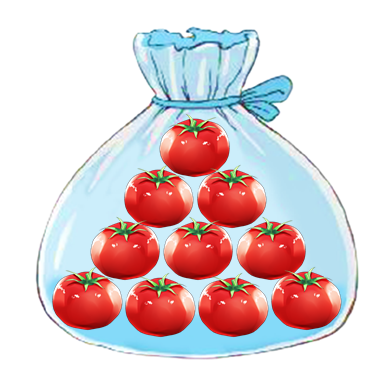 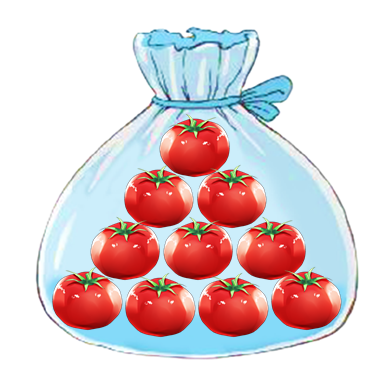 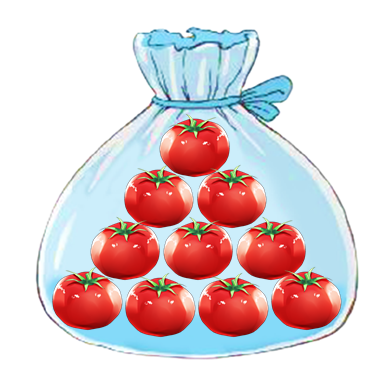 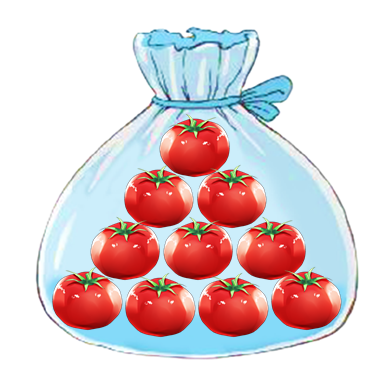 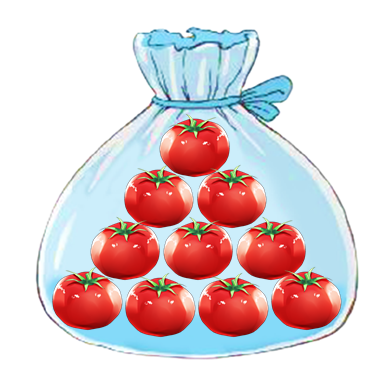 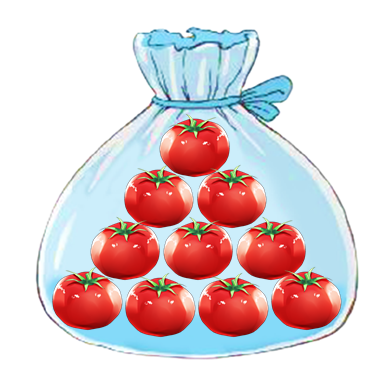 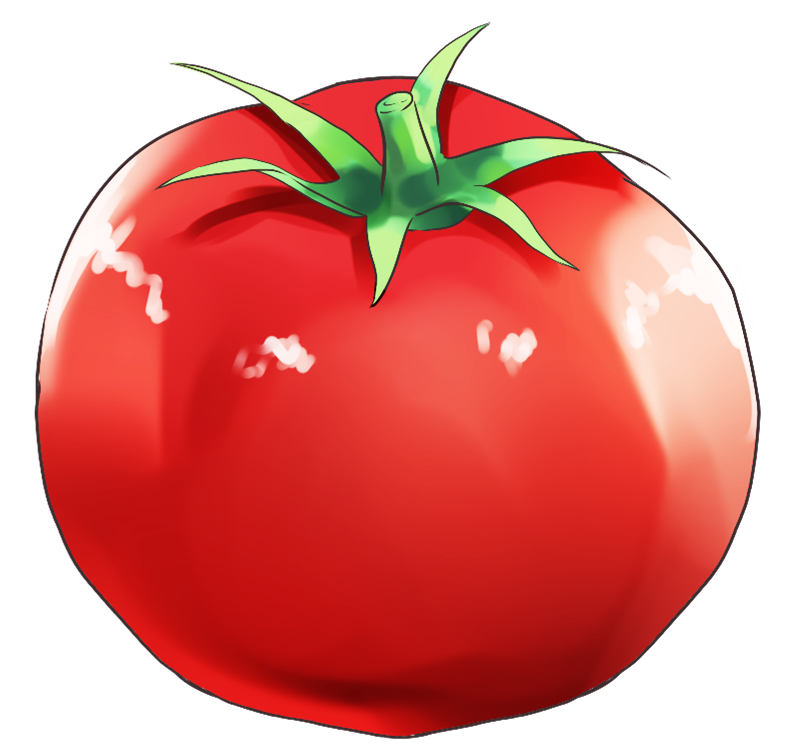 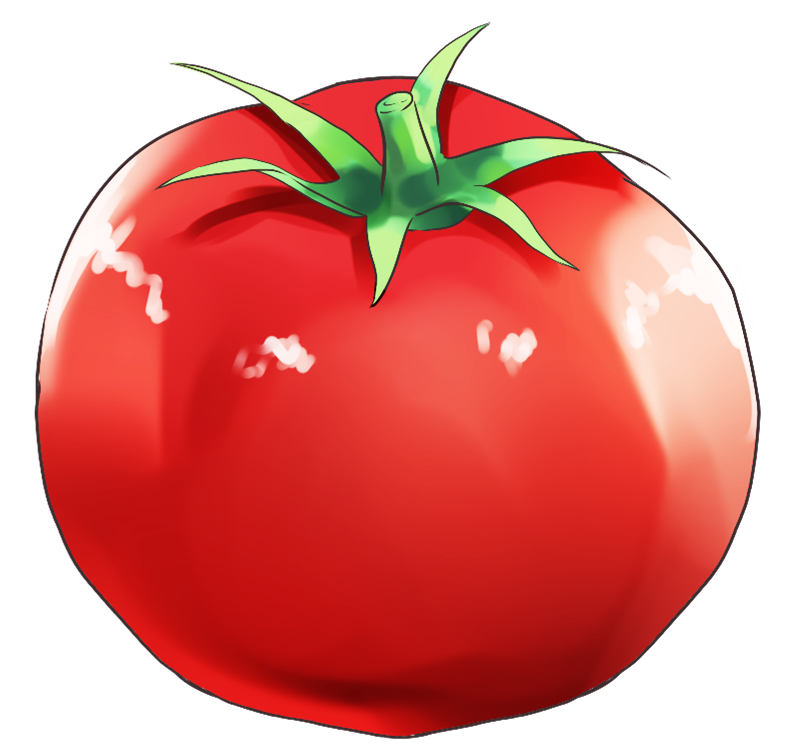 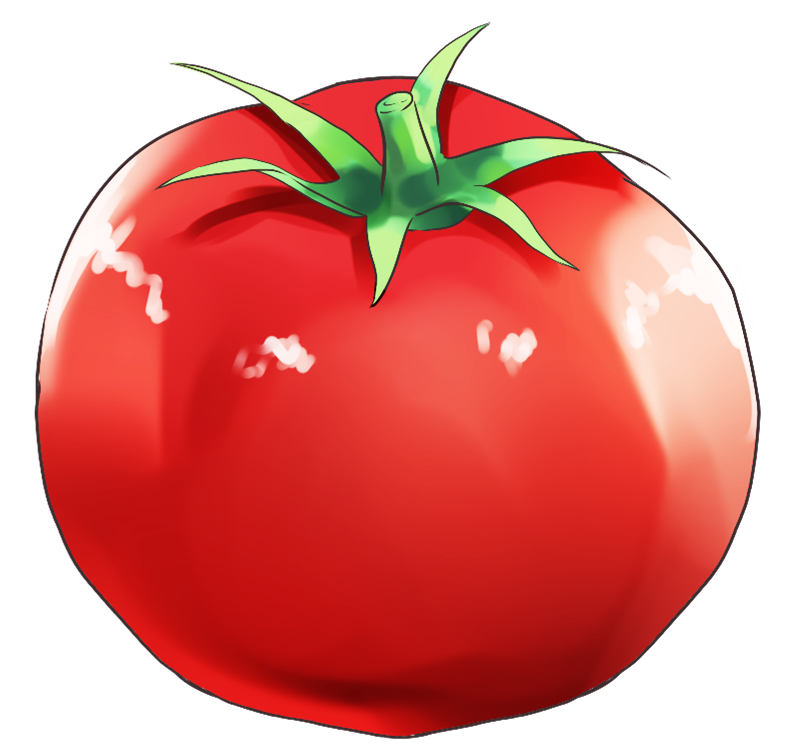 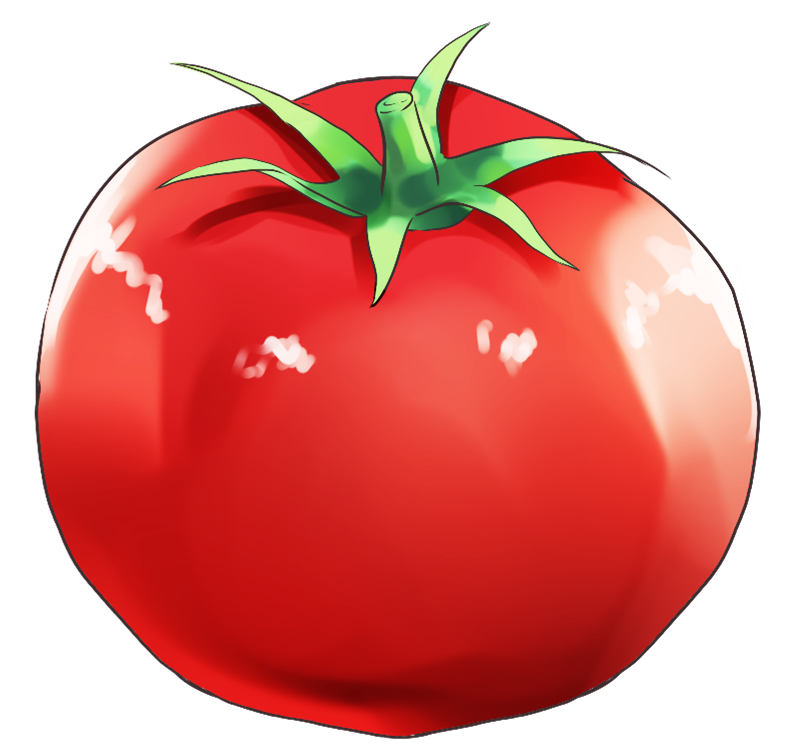 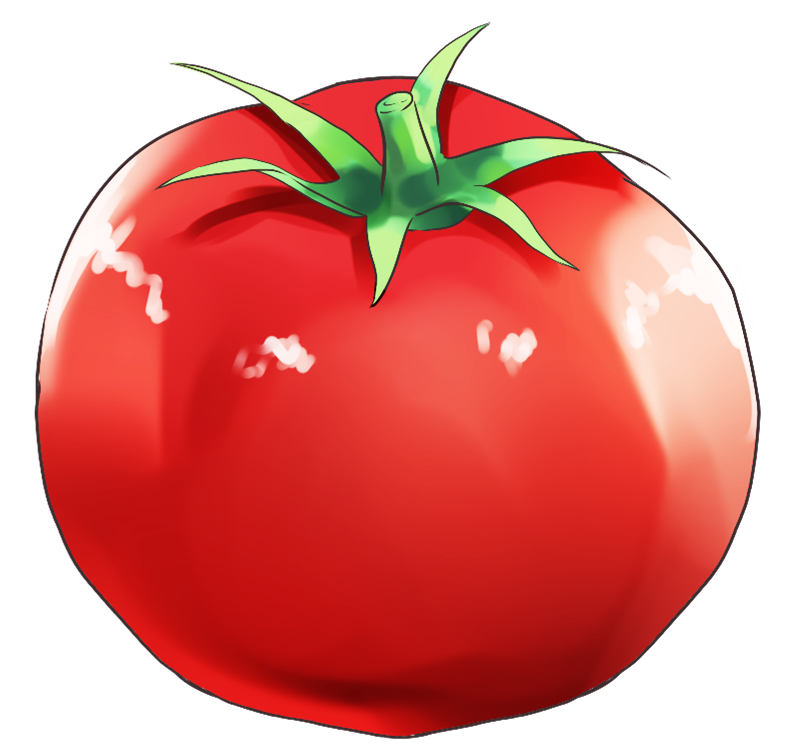 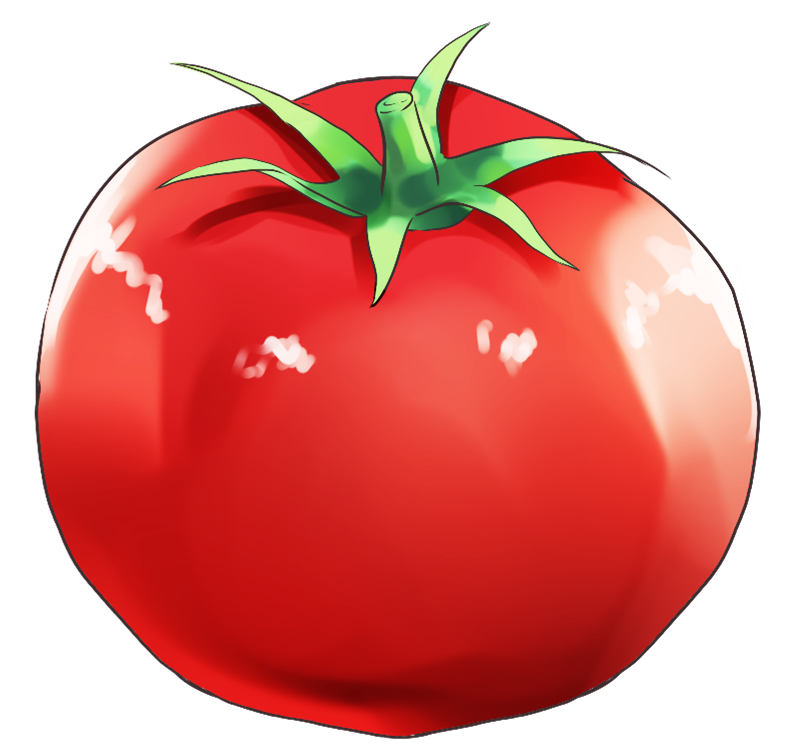 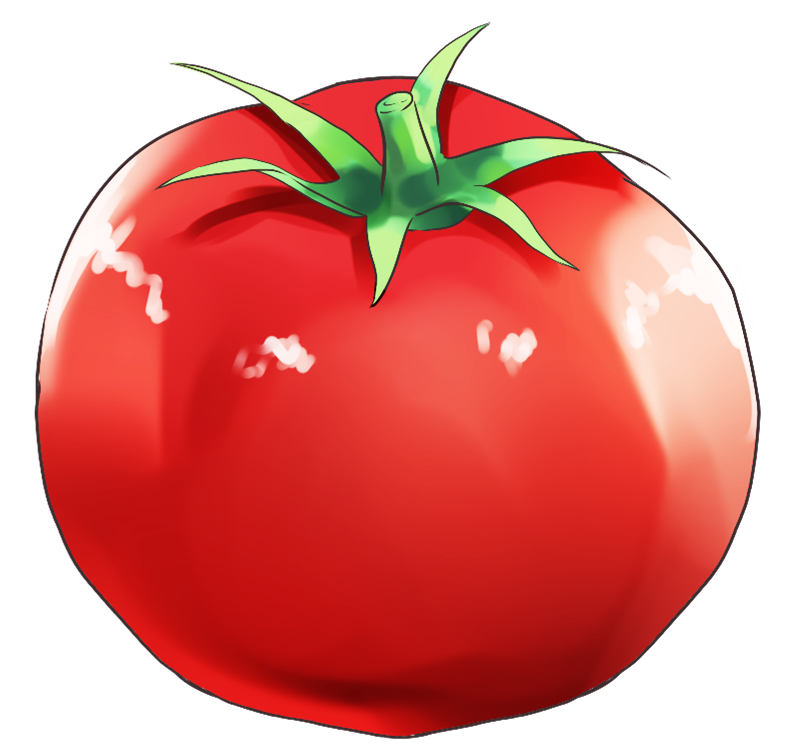 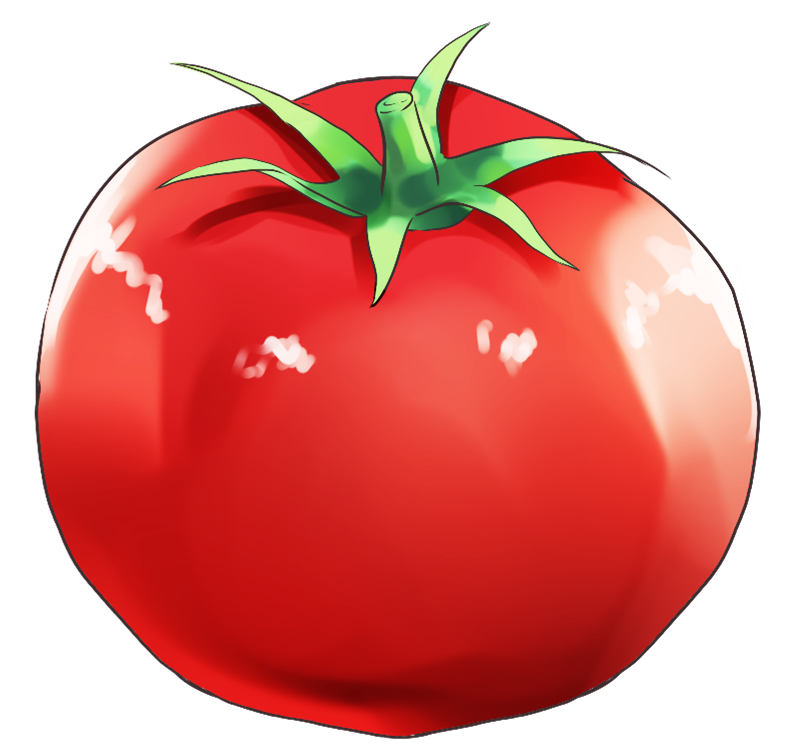 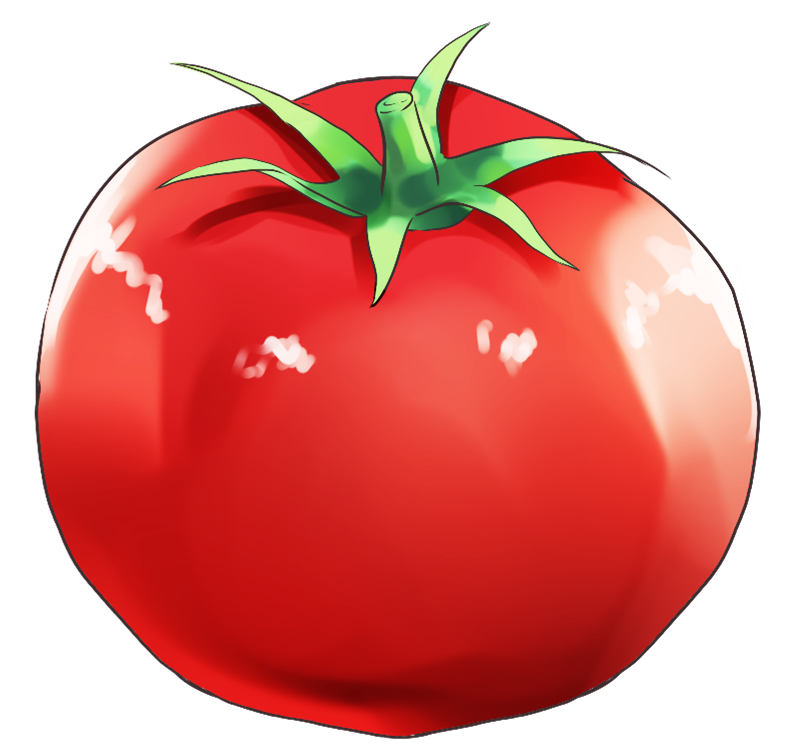 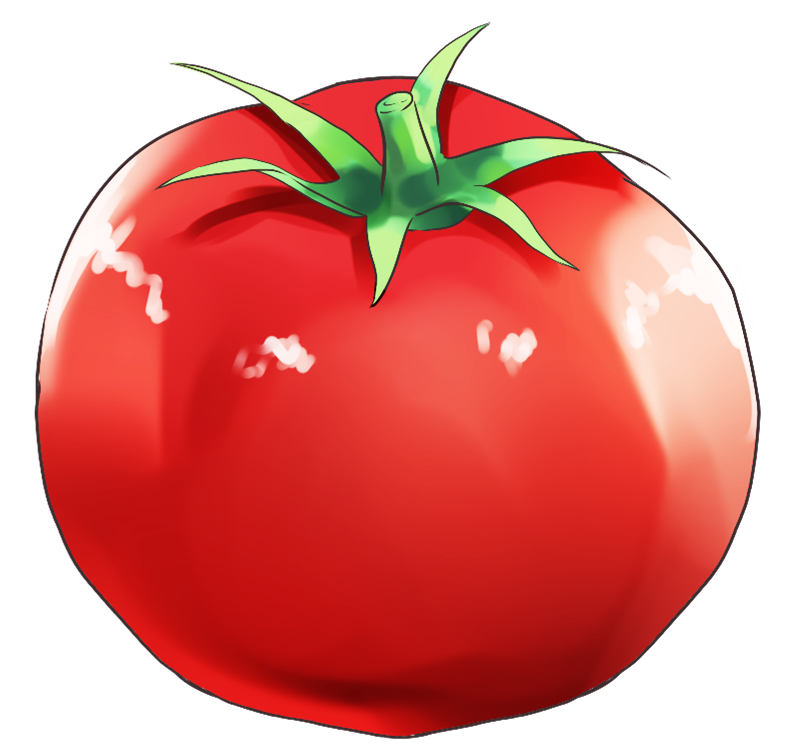 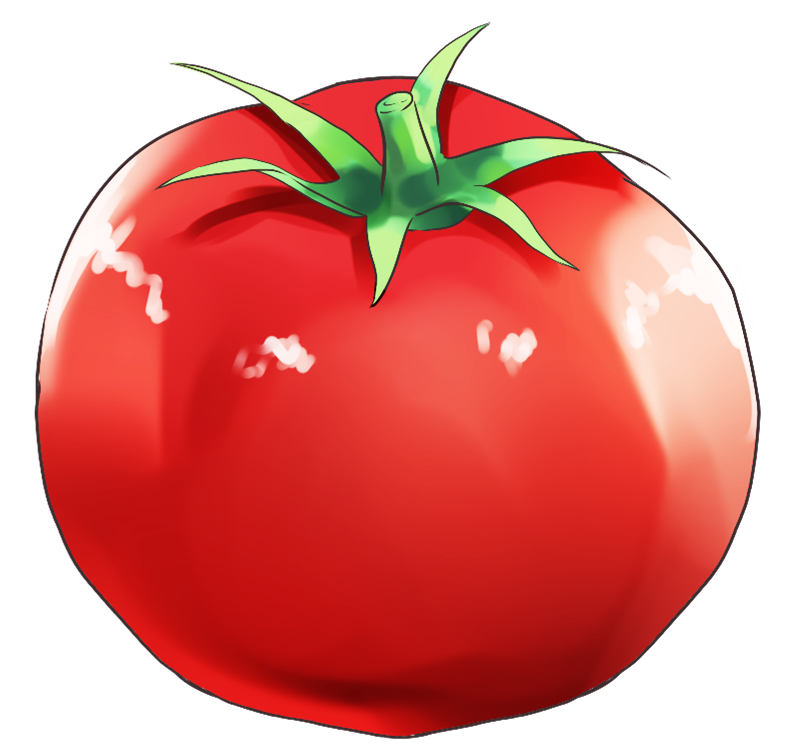 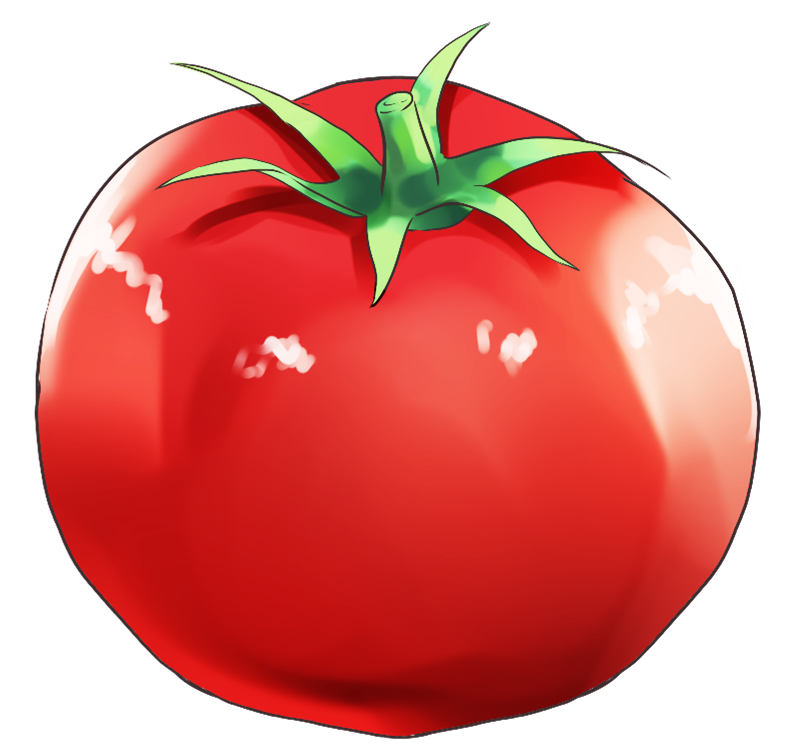 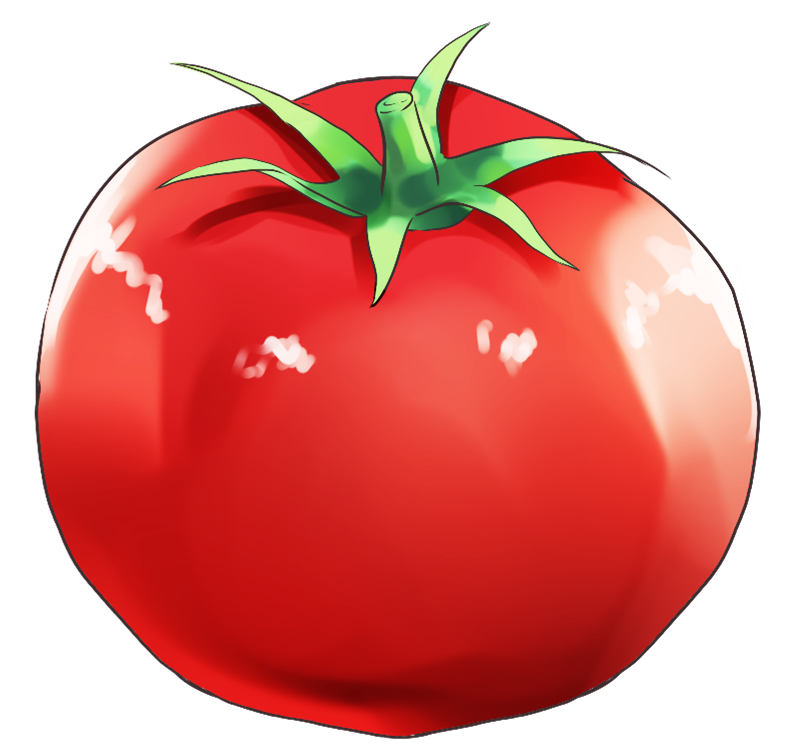 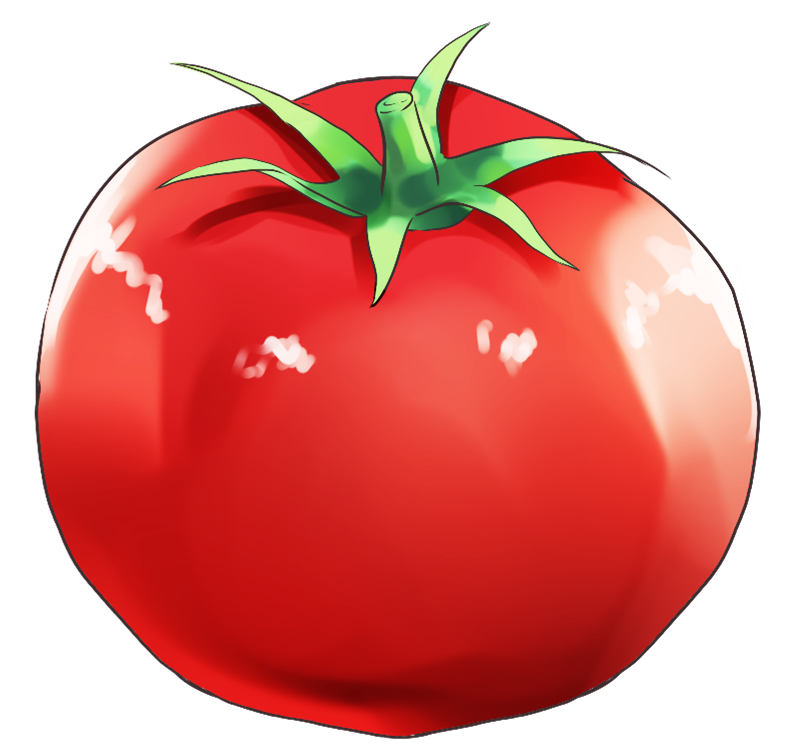 35  gồm  3  chục và  5  đơn vị.
69  gồm  6  chục và  9  đơn vị.
?
?
?
?
?
?
?
?
?
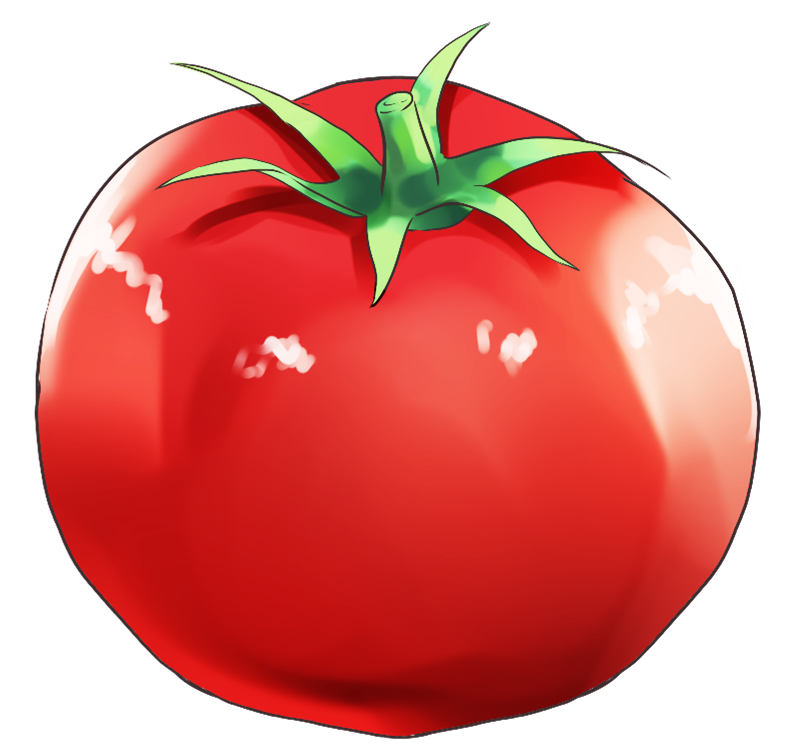 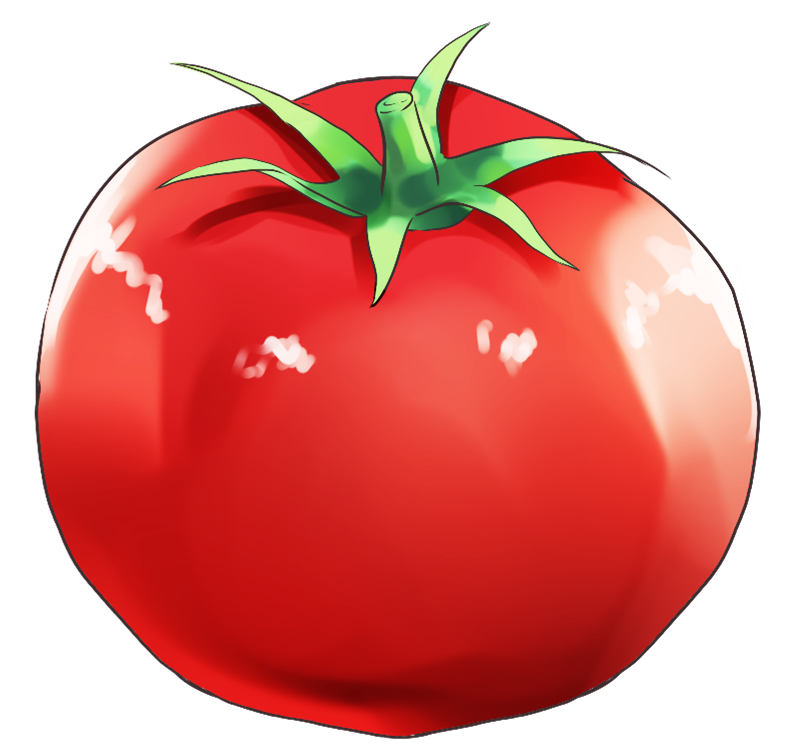 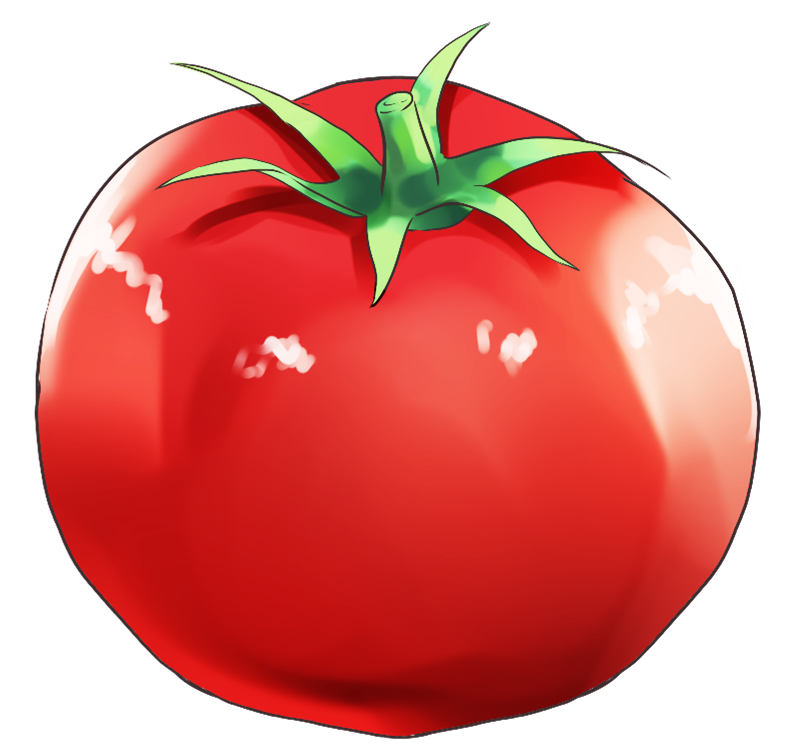 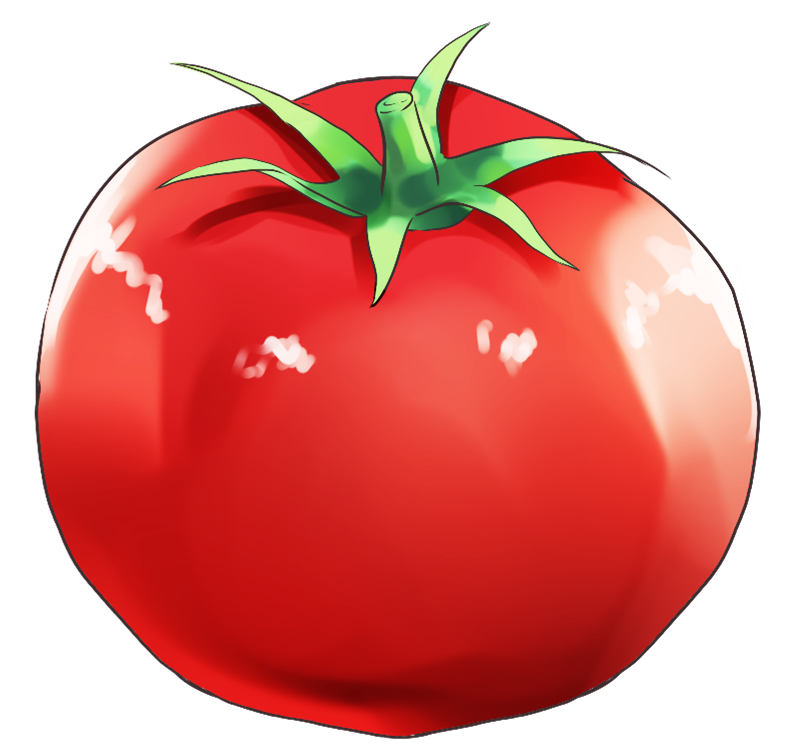 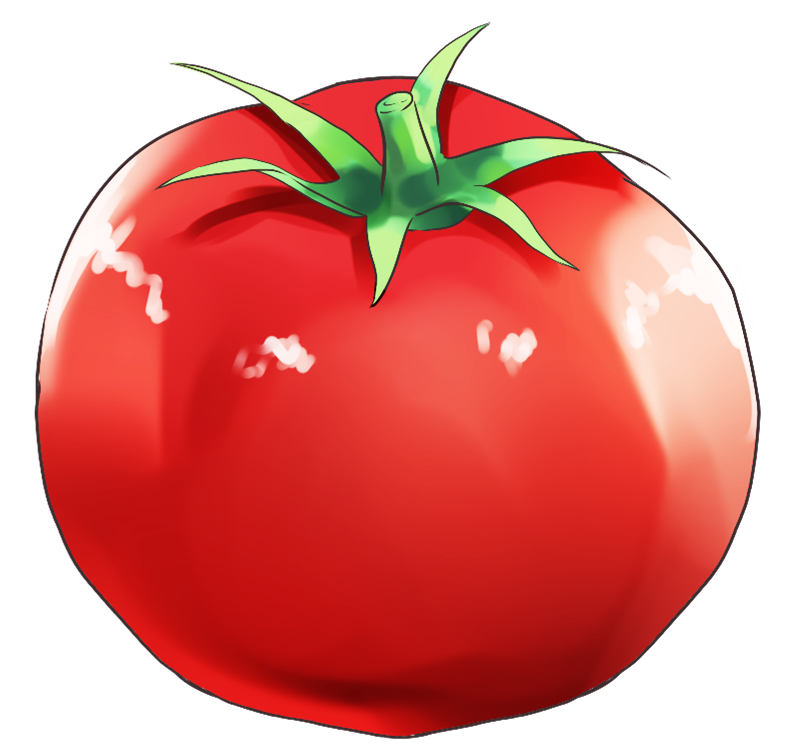 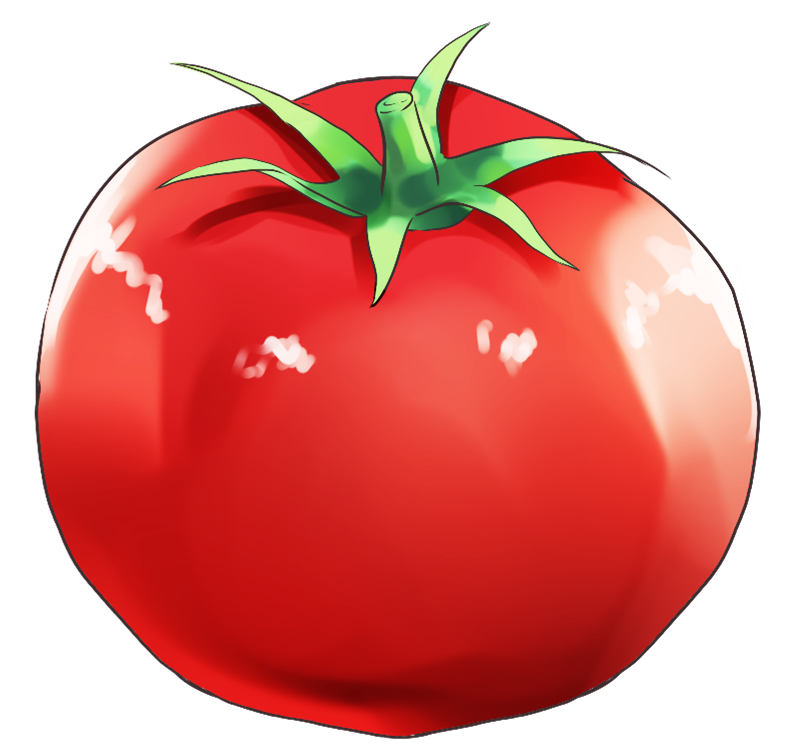 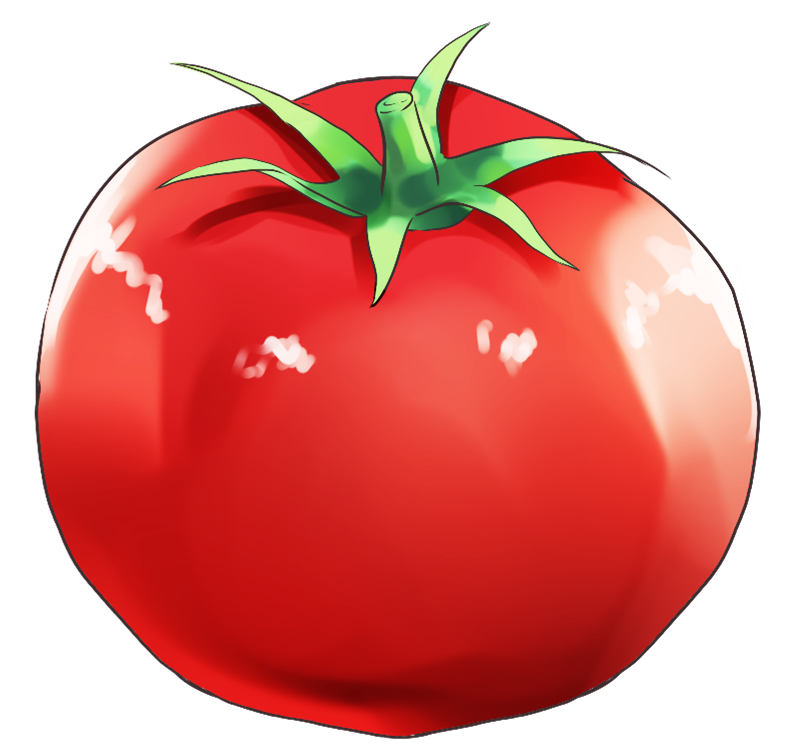 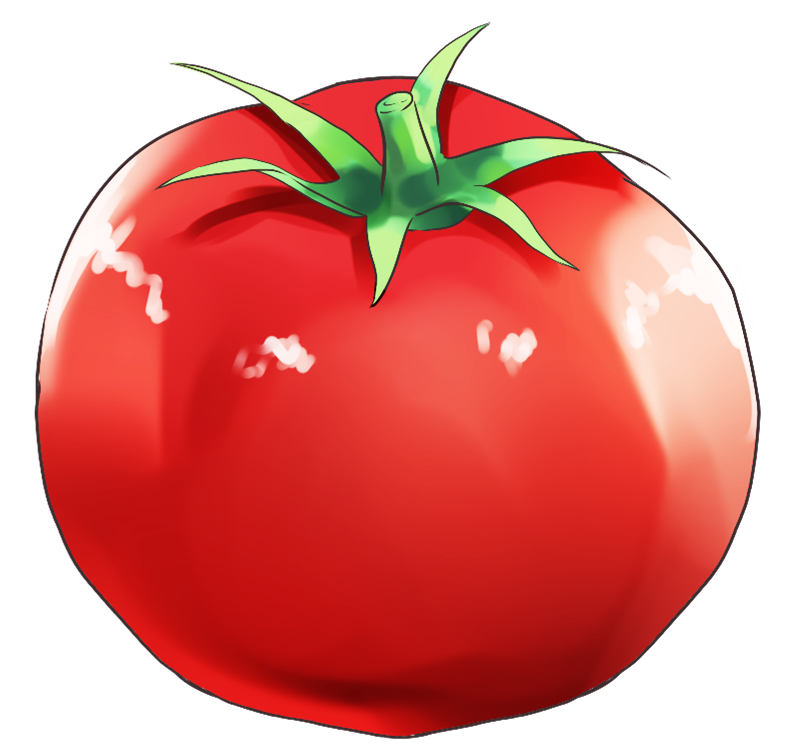 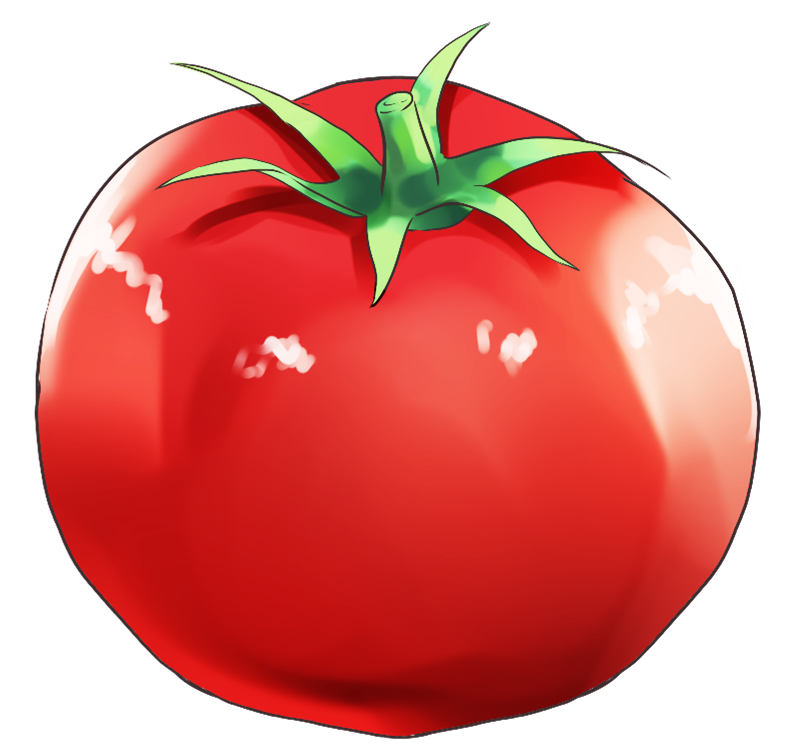 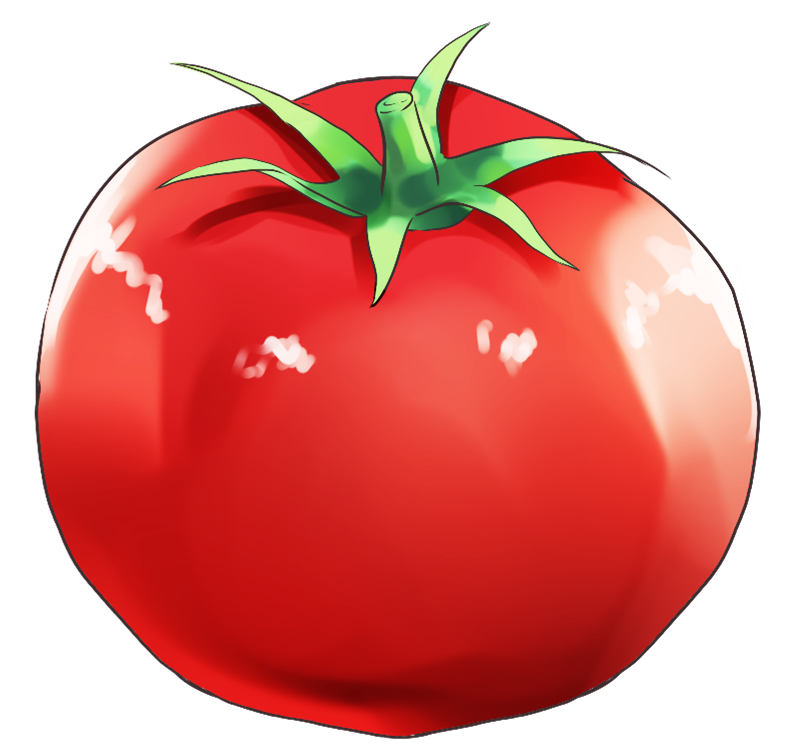 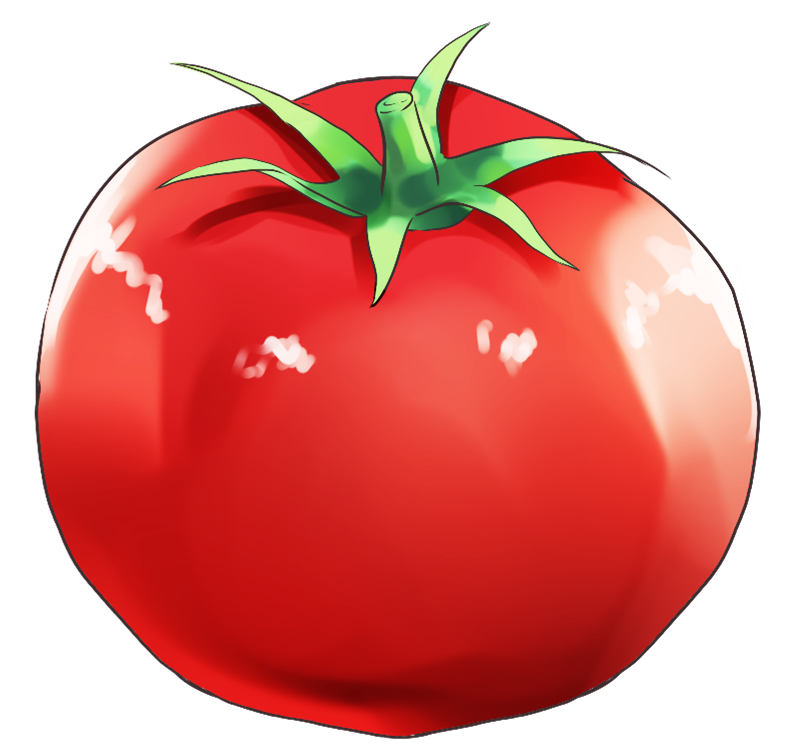 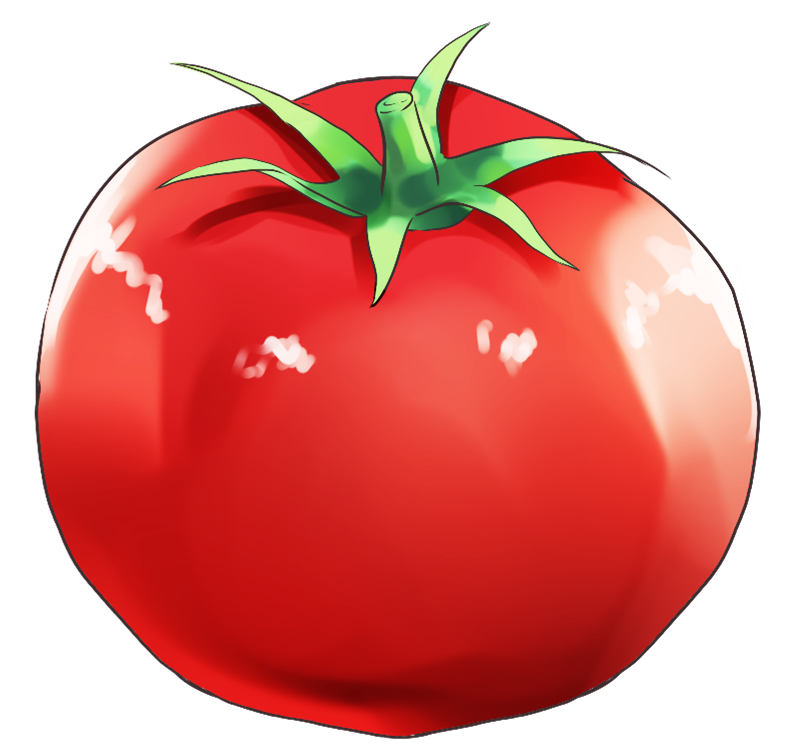 57  gồm  5  chục và  7  đơn vị.
25  gồm  2  chục và  5  đơn vị.
2
?
Số
26
25
13
15
17
18
24
93
95
21
94
29
98
97
11
12
22
23
27
28
a)
16
19
10
20
90
91
92
96
99
?
?
?
?
?
?
?
?
?
?
?
?
?
?
14
b)
c)
Tìm cách đọc số ghi trên mỗi con chim cánh cụt.
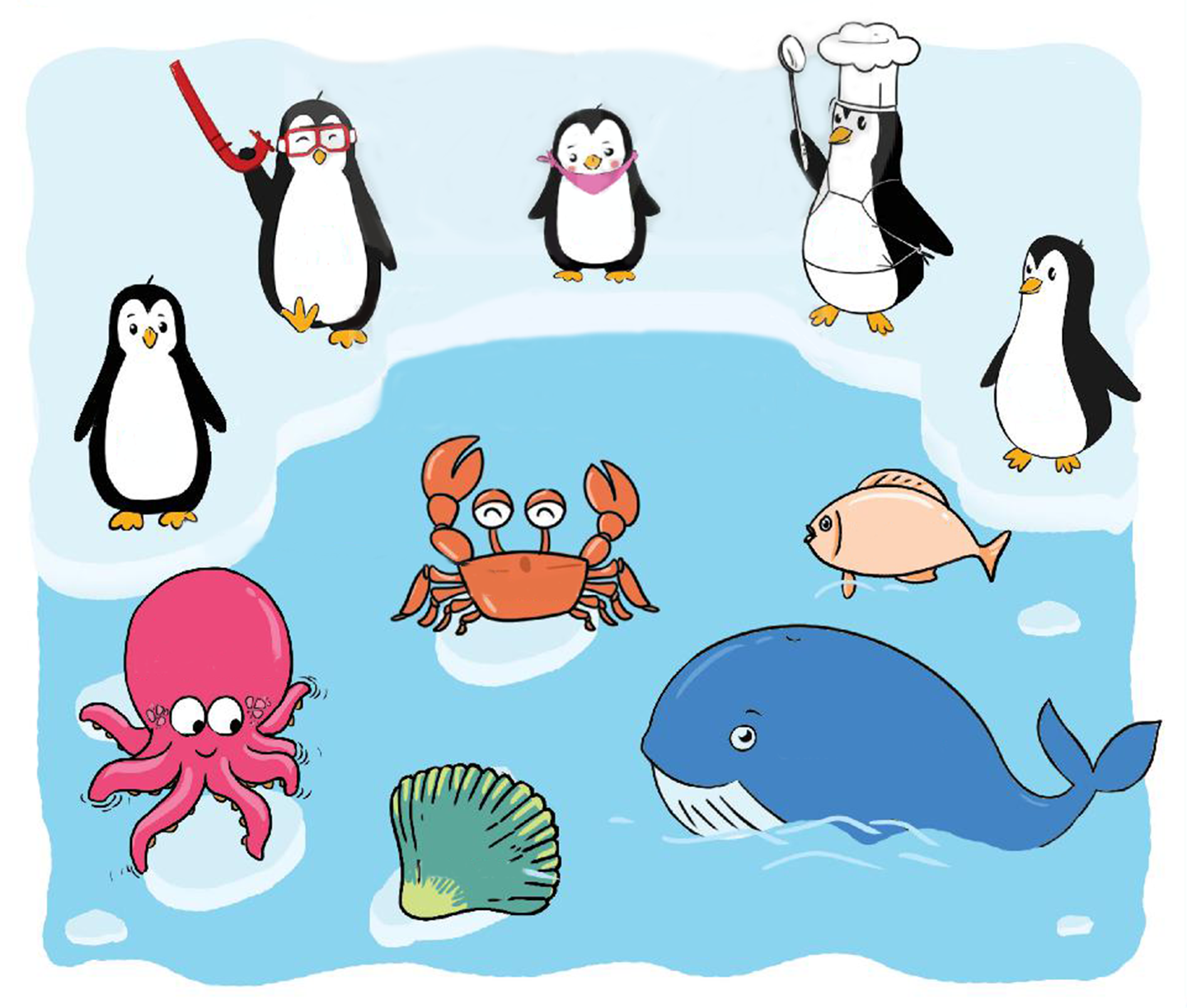 3
15
21
99
19
50
Mười lăm
Năm mươi
Hai mươi mốt
Chín mươi chín
Mười chín
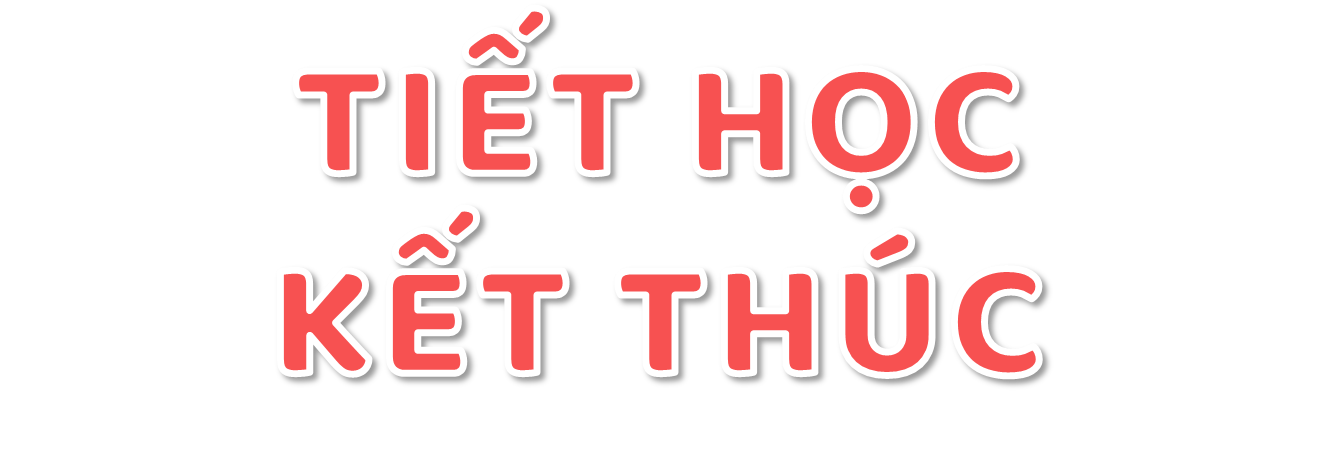